RACE	SKATING
КОЛЛЕКЦИЯ 20|21
LINE UP
SPEEDMAX 3D SKATE COLD // 181-191 // 41-44-44 // 1.030g/186cm // World Cup Cold
SPEEDMAX 3D SKATE PLUS // 171-191 // 41-44-44 // 1.030g/186cm // World Cup Plus
SPEEDMAX 3D SKATE C-SPECIAL // 181-191 // 41-44-44 // 1.030g/186cm // World Cup C-Special
КОЛЛЕКЦИЯ 20|21 // NORDIC // Лыжи // RACE SKATING
LINE UP
CARBONLITE SKATE COLD // 176-191 // 41-44-44 // 1.060g/186cm // World Cup Cold
CARBONLITE SKATE PLUS // 171-191 // 41-44-44 // 1.060g/186cm // World Cup Plus
RCS SKATE PLUS // 171-191 // 41-44-44 // 1.090g/186cm // World Cup Plus
КОЛЛЕКЦИЯ 20|21 // NORDIC // Лыжи // RACE SKATING
LINE UP
RCS SKATE PLUS STIFF // 176-191 // 41-44-44 // 1.090g/186cm // World Cup Plus
SCS SKATE // 171-191 // 41-44-44 // 1.270g/186cm // World Cup Pro
AEROLITE-SKATE-RUSSIALOPPET // 171-191 // 41-44-44 // 1.200g/186cm // World Cup Pro
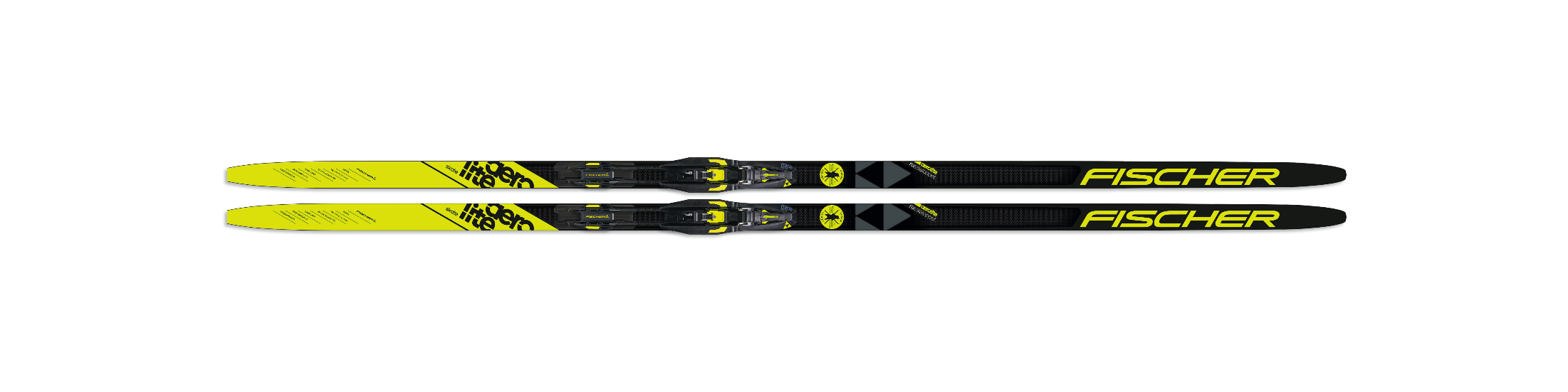 КОЛЛЕКЦИЯ 20|21 // NORDIC // Лыжи // RACE SKATING
LINE UP
AEROLITE-SKATE-60 // 171-191 // 41-44-44 // 1.300g/186cm // World Cup Pro
AEROLITE-SKATE-60-WHITE // 171-191 // 41-44-44 // 1.300g/186cm // World Cup Pro
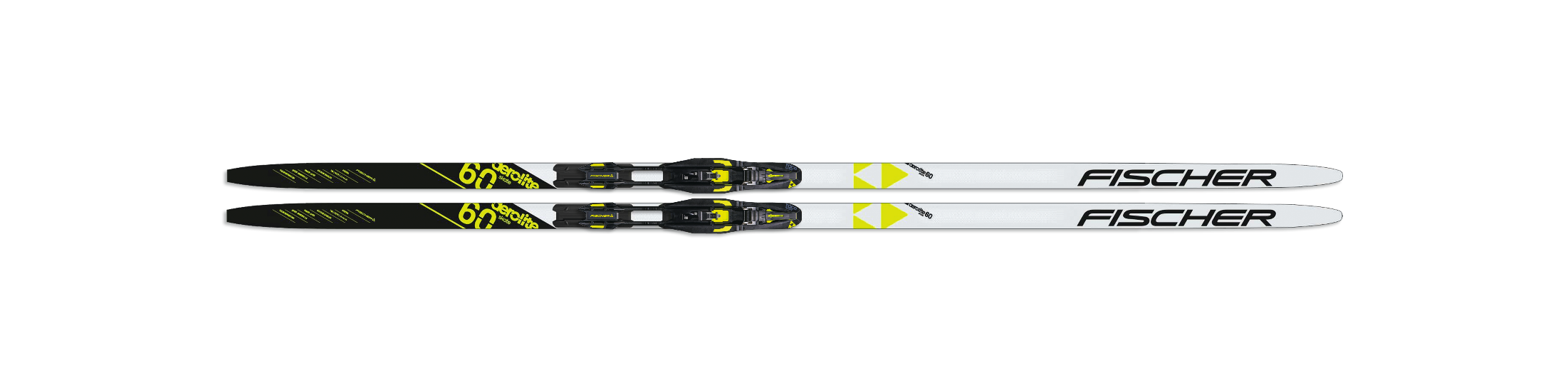 LS SKATE // 171-191 // 41-44-44 // 1.420g/186cm // Sintec
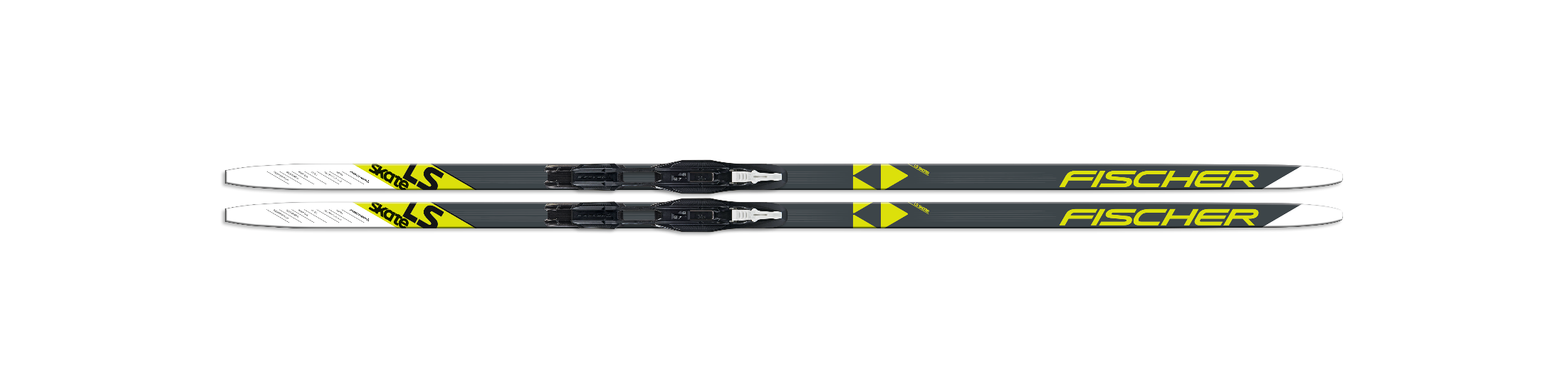 КОЛЛЕКЦИЯ 20|21 // NORDIC // Лыжи // RACE SKATING
45 000 P
SPEEDMAX 3D SKATE PLUS
SPEEDMAX 3D SKATE PLUS
Новое поколение гоночных лыж для конькового хода. Уникальная технология скользящей боковой поверхности гарантирует максимальную скорость на лыжне. Метод холодной склейки Cold Base Bonding гарантирует лучшее взаимодействие с мазями скольжения и простоту нанесения структуры. Модель Plus прекрасно работает в широком диапазоне температур от -10°C и теплее.
ТЕХНОЛОГИИ
Gliding Sidewall;Cold Base Bonding;Air Core HM Carbon;DTG  World Cup Plus;RACE CODE;RFID – Chip inside;Finish  First;Prewaxed;Hole Ski Tip;Skating 610;Precision Pairing  System;CFC - Computer Flex Control;FCF - Fischer Carbon  Fiber;Профиль World Cup Skate
ПРЕИМУЩЕСТВА ДЛЯ ПОТРЕБИТЕЛЕЙ
- Скользящая боковая поверхность                             - Метод холодной склейки Cold Base Bonding            - Для погодных условий -10°Cи теплее
ИНФОРМАЦИЯ
Артикул  Ростовки  Профиль
N04519 Medium, N04619 Stiff, N04719 XStiff 171-191, 171-191, 191
41-44-44
Вес/Ростовка	1.030g/186cm
База/Climbing zone      World Cup Plus
ТЕХНОЛОГИИ
Gliding Sidewall
КРЕПЛЕНИЯ
Модель
World Cup Skate  IFP black / yellow  S49019
Skate  Ручная
Cold Base  Bonding
Артикул  Стиль  Фиксация
Air Core HM  Carbon
DTG World Cup  Plus
КОЛЛЕКЦИЯ 20|21 // NORDIC // Лыжи // RACE SKATING
45 000 P
SPEEDMAX 3D SKATE COLD
SPEEDMAX 3D SKATE COLD
Новое поколение гоночных лыж для конькового хода. Уникальная технология скользящей боковой поверхности гарантирует максимальную скорость на лыжне. Метод холодной склейки Cold Base Bonding гарантирует лучшее взаимодействие с мазями скольжения и простоту нанесения структуры. Благодаря мелкой структуре, модель Cold прекрасно работает в холодных и сухих условиях при температуре ниже -2°C 
ТЕХНОЛОГИИ
Gliding Sidewall;Cold Base Bonding;Air Core HM Carbon;DTG  World Cup Cold;RACE CODE;RFID – Chip inside;Finish  First;Prewaxed;Hole Ski Tip;Skating 610;Precision Pairing  System;CFC - Computer Flex Control;FCF - Fischer Carbon  Fiber;Профиль World Cup Skate
ПРЕИМУЩЕСТВА ДЛЯ ПОТРЕБИТЕЛЕЙ
- Скользящая боковая поверхность                        - Метод холодной склейки Cold Base Bonding       - Для холодных погодных условий ниже -2°C
ИНФОРМАЦИЯ
Артикул  Ростовки Профиль
N03519 Medium, N03619 Stiff 
181-191
41-44-44
Вес/Ростовка               1.030g/186cm
База/Climbing zone	  World Cup Cold
ТЕХНОЛОГИИ
Gliding Sidewall
КРЕПЛЕНИЯ
Модель
World Cup Skate  IFP black / yellow  S49019
Skate  Ручная
Cold Base  Bonding
Артикул  Стиль  Фиксация
Air Core HM  Carbon
DTG World Cup  Cold
КОЛЛЕКЦИЯ 20|21 // NORDIC // Лыжи // RACE SKATING
45 000 P
SPEEDMAX 3D SKATE C-SPECIAL
SPEEDMAX 3D SKATE C-SPECIAL
Новое поколение гоночных лыж для конькового хода. Уникальная технология скользящей боковой поверхности гарантирует максимальную скорость на лыжне. Метод холодной склейки Cold Base Bonding гарантирует лучшее взаимодействие с мазями скольжения и простоту нанесения структуры. Модель с желтой скользящей поверхностью предназначена для высокой влажности, грязного, гранулированного снега
ПРЕИМУЩЕСТВА ДЛЯ ПОТРЕБИТЕЛЕЙ

- Скользящая боковая поверхность
- Метод холодной склейки Cold Base Bonding
- Идеальны для крупнозернистого снега
ИНФОРМАЦИЯ
Артикул  Ростовки  Профиль
N05319,  181-191
41-44-44
Вес/Ростовка	1.030g/186cm
База/Climbing zone      World Cup C-Special
ТЕХНОЛОГИИ
Gliding Sidewall
ТЕХНОЛОГИИ
Gliding Sidewall;Cold Base Bonding;Air Core HM Carbon;DTG  World Cup Plus/Coarse;RACE CODE;RFID – Chip inside;Finish  First;Prewaxed;Hole Ski Tip;Skating 610;Precision Pairing  System;CFC - Computer Flex Control;FCF - Fischer Carbon  Fiber;Профиль World Cup Skate
КРЕПЛЕНИЯ
Модель
World Cup Skate  IFP black / yellow  S49019
Skate  Ручная
Cold Base  Bonding
Артикул  Стиль  Фиксация
Air Core HM  Carbon
DTG World Cup  Plus/Coarse
КОЛЛЕКЦИЯ 20|21 // NORDIC // Лыжи // RACE SKATING
37 000 P
CARBONLITE SKATE COLD
CARBONLITE SKATE COLD
Гоночная модель, зарекомендовавшая себя на этапах кубка мира. Теперь с технологией холодной склейки Cold Base Bonding для лучшего взаимодействия с мазями скольжения, простоты нанесения структуры и максимальной скорости. Благодаря мелкой структуре, модель Cold прекрасно работает в холодных и сухих условиях при температуре ниже -2°C.
ПРЕИМУЩЕСТВА ДЛЯ ПОТРЕБИТЕЛЕЙ
- Скользящая боковая поверхность                             - Метод холодной склейки Cold Base Bonding            - Для погодных условий -2°C и холоднее
ИНФОРМАЦИЯ
Артикул  Ростовки  Профиль
N10619,  171-191
41-44-44
Вес/Ростовка	1.060g/186cm
База/Climbing zone      World Cup Cold
ТЕХНОЛОГИИ
Cold Base  Bonding
ТЕХНОЛОГИИ
Cold Base Bonding;Air Core HM Carbon;DTG World Cup  Cold;Skating 115;RACE CODE;RFID – Chip inside;Finish  First;Prewaxed;Hole Ski Tip;Precision Pairing System;CFC -  Computer Flex Control;FCF - Fischer Carbon Fiber;Профиль World  Cup Skate
КРЕПЛЕНИЯ
Модель
Race Pro Skate  IFP black / yellow  S50019
Skate  Ручная
Air Core HM  Carbon
Артикул  Стиль  Фиксация
DTG World Cup  Cold
Skating 115
КОЛЛЕКЦИЯ 20|21 // NORDIC // Лыжи // RACE SKATING
37 000 P
CARBONLITE SKATE PLUS
CARBONLITE SKATE PLUS 
Гоночная модель, зарекомендовавшая себя на этапах кубка мира. Теперь с технологией холодной склейки Cold Base Bonding для лучшего взаимодействия с мазями скольжения, простоты нанесения структуры и максимальной скорости. Модель Plus прекрасно работает в широком диапазоне температур от -10°C и теплее.
ПРЕИМУЩЕСТВА ДЛЯ ПОТРЕБИТЕЛЕЙ
- Конструкция Air Core максимально снижает вес       - Метод холодной склейки Cold Base Bonding              - Отверстие в мыске для снижения потерь энергии
ИНФОРМАЦИЯ
Артикул  Ростовки  Профиль
N11519 Medium, N11619 Stiff, N11719 XStiff  171-191, 171-191, 186-191
41-44-44
Вес/Ростовка	1.060g/186cm
База/Climbing zone       World Cup Plus
ТЕХНОЛОГИИ
Cold Base  Bonding
ТЕХНОЛОГИИ
Cold Base Bonding;Air Core HM Carbon;DTG World Cup  Plus;Skating 115;RACE CODE;RFID – Chip inside;Finish  First;Prewaxed;Hole Ski Tip;Precision Pairing System;CFC -  Computer Flex Control;FCF - Fischer Carbon Fiber;Профиль World  Cup Skate
КРЕПЛЕНИЯ
Модель
Race Pro Skate  IFP black / yellow  S50019
Skate  Ручная
Air Core HM  Carbon
Артикул  Стиль  Фиксация
DTG World Cup  Plus
Skating 115
КОЛЛЕКЦИЯ 20|21 // NORDIC // Лыжи // RACE SKATING
27 900 P
RCS SKATE PLUS
RCS SKATE PLUS STIFF
Коньковая модель для спортсменов и амбициозных любителей: профиль, структура и база идентичны топовым моделям Кубка мира. Теперь с технологией холодной склейки Cold Base Bonding.  Оптимально работают при температуре от -10°C и выше.
ПРЕИМУЩЕСТВА ДЛЯ ПОТРЕБИТЕЛЕЙ
- Технологии Кубка Мира                                              - Метод холодной склейки Cold Base Bonding           - Отверстие в мыске для снижения потерь энергии
ИНФОРМАЦИЯ
Артикул  Ростовки  Профиль
N17519 Medium, N17619 Stiff  171-191, 176-191
41-44-44
Вес/Ростовка	1.090g/186cm
База/Climbing zone      World Cup Plus
ТЕХНОЛОГИИ
Cold Base  Bonding
ТЕХНОЛОГИИ
Cold Base Bonding;Air Core Carbon;DTG World Cup Plus;Skating  115;Finish First;Prewaxed;Hole Ski Tip;Precision Pairing  System;CFC - Computer Flex Control;Профиль World Cup Skate
КРЕПЛЕНИЯ
Модель
Race Pro Skate  IFP black / yellow  S50019
Skate  Ручная
Air Core Carbon
Артикул  Стиль  Фиксация
DTG World Cup  Plus
Skating 115
КОЛЛЕКЦИЯ 20|21 // NORDIC // Лыжи // RACE SKATING
19 500 P
SCS SKATE
SCS SKATE

Коньковая модель для соревнований и тренировок. Сердечник Air Core Basalite Pro для максимального облегчения лыж, профиль и универсальная скользящая поверхность WC Pro обеспечивают отличную работу лыж в любых погодных условиях. Лыжи с платформой IFP
ПРЕИМУЩЕСТВА ДЛЯ ПОТРЕБИТЕЛЕЙ

- Надежная модель для марафонских дистанций
- Отличная устойчивость и управляемость
- Широкий температурный диапазон использования
ИНФОРМАЦИЯ
Артикул  Ростовки  Профиль
N24019,  171-191
41-44-44
Вес/Ростовка	1.270g/186cm
База/Climbing zone      World Cup Pro
ТЕХНОЛОГИИ
Air Core Basalite Pro;DTG World Cup Plus;Skating 115;Precision  Pairing System;Finish First;CFC - Computer Flex Control;Profile World Cup Skate;Rental Tail Protector;Power Edge
КРЕПЛЕНИЯ
Модель
ТЕХНОЛОГИИ
Air Core Basalite  Pro
Race Skate IFP  black / yellow  S55020
Skate  Step-In
DTG World Cup  Plus
Артикул  Стиль  Фиксация
Precision Pairing  System
Skating 115
КОЛЛЕКЦИЯ 20|21 // NORDIC // Лыжи // RACE SKATING
12 900 P
AEROLITE-SKATE-RUSSIALOPPET
AEROLITE-SKATE-RUSSIALOPPET

Коньковые лыжи для спортсменов-любителей. Прекрасный выбор для участия в первых марафонах. Новый облегченный сердечник Air Core Basalite Pro, гоночный профиль и универсальная скользящая поверхность WC Pro обеспечивают отличную работу лыж в любых погодных условиях.
ПРЕИМУЩЕСТВА ДЛЯ ПОТРЕБИТЕЛЕЙ

- Для активных любителей
- Отличная устойчивость и управляемость
- Новый облегченный сердечник
ИНФОРМАЦИЯ
Артикул  Ростовки  Профиль
N74020,  166-191
41-44-44
Вес/Ростовка	1.200g/186cm
База/Climbing zone      World Cup Pro
ТЕХНОЛОГИИ
Air Core Basalite  Pro
ТЕХНОЛОГИИ
Air Core Basalite Pro;Speed Grinding 2.0;Skating 115;Profile World Cup Skate;Power Edge
КРЕПЛЕНИЯ
Модель
Race Skate IFP  black / yellow  S55020
Skate  Step-In
Speed Grinding  2.0
Артикул  Стиль  Фиксация
Профиль World  Cup Skate
Skating 115
КОЛЛЕКЦИЯ 20|21 // NORDIC // Лыжи // RACE SKATING
9 900 P
AEROLITE-SKATE-60
AEROLITE-SKATE-60

Спортивные лыжи для активных любителей.  Облегченный сердечник Air Core Basalite и универсальная скользящая поверхность WC Pro обеспечивают отличную работу лыж в любых погодных условиях. Лыжи с платформой IFP.
ПРЕИМУЩЕСТВА ДЛЯ ПОТРЕБИТЕЛЕЙ

- Для активных любителей
- Отличная устойчивость и управляемость
- Новый сотовый сердечник
ИНФОРМАЦИЯ
Артикул  Ростовки  Профиль
N27020,  171-191
41-44-44
Вес/Ростовка	1.300g/186cm
База/Climbing zone      World Cup Pro
ТЕХНОЛОГИИ
Air Core Basalite
ТЕХНОЛОГИИ
Air Core Basalite;Speed Grinding 2.0;Skating 115;Профиль World  Cup Skate;Rental Tail Protector;Power Edge
КРЕПЛЕНИЯ
Модель
Race Skate IFP  black / yellow  S55020
Skate  Step-In
Speed Grinding  2.0
Артикул  Стиль  Фиксация
Профиль World  Cup Skate
Skating 115
КОЛЛЕКЦИЯ 20|21 // NORDIC // Лыжи // RACE SKATING
9 900 P
AEROLITE-SKATE-60-WHITE
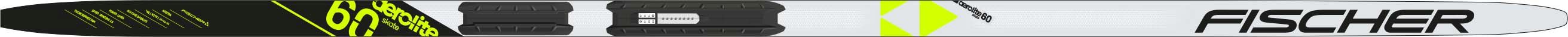 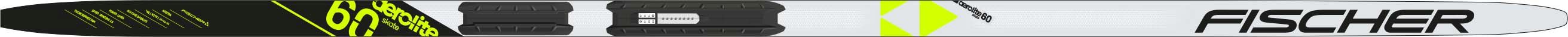 AEROLITE-SKATE-60-WHITE

Спортивные лыжи для активных любителей.  Облегченный сердечник Air Core Basalite и универсальная скользящая поверхность WC Pro обеспечивают отличную работу лыж в любых погодных условиях. Лыжи с платформой IFP.
ПРЕИМУЩЕСТВА ДЛЯ ПОТРЕБИТЕЛЕЙ

- Для активных любителей
- Отличная устойчивость и управляемость
- Новый сотовый сердечник
ИНФОРМАЦИЯ
Артикул  Ростовки  Профиль
N74420,  171-191
41-44-44
Вес/Ростовка	1.300g/186cm
База/Climbing zoneWorld Cup Pro
ТЕХНОЛОГИИ
Air Core Basalite
ТЕХНОЛОГИИ
Air Core Basalite;Speed Grinding 2.0;Skating 115;Профиль World  Cup Skate;Rental Tail Protector;Power Edge
КРЕПЛЕНИЯ
Модель
Race Skate IFP  black / yellow  S55020
Skate  Step-In
Speed Grinding  2.0
Артикул  Стиль  Фиксация
Профиль World  Cup Skate
Skating 115
КОЛЛЕКЦИЯ 20|21 // NORDIC // Лыжи // RACE SKATING
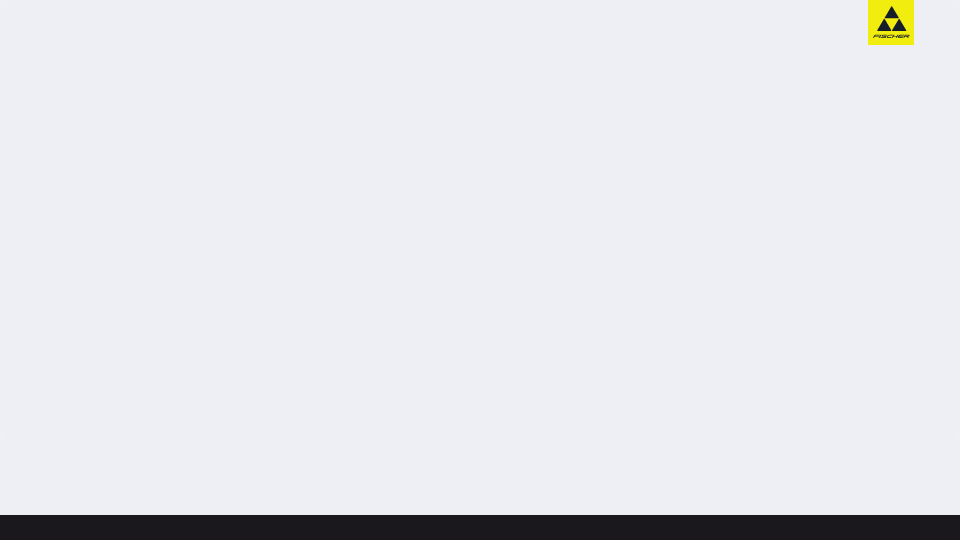 6 500 P
LS SKATE
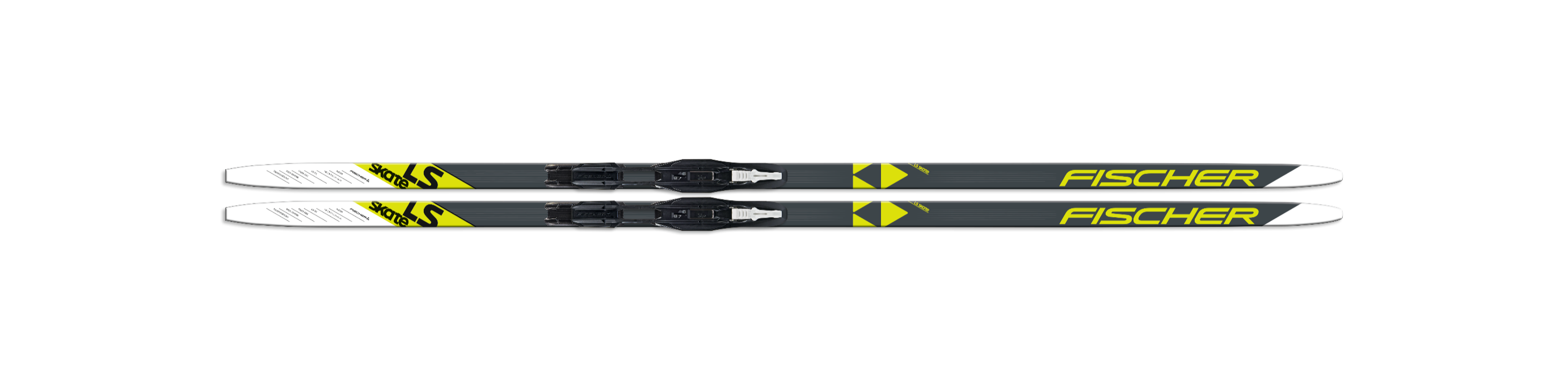 LS SKATE
ПРЕИМУЩЕСТВА ДЛЯ ПОТРЕБИТЕЛЕЙ
ИНФОРМАЦИЯ
Спортивные коньковые лыжи для активных любителей. Облегченный сердечник Air Tec и универсальная скользящая поверхность Sintec обеспечивают отличную работу лыж в любых погодных условиях. Лыжи с платформой IFP.
Для активных любителей
Отличная устойчивость и управляемость
Для любых погодных условий
Артикул:	N77419, Xtra Stiff N77619 
Ростовки:	171-191, Xtra Stiff  186, 191
Профиль:	41-44-44
Вес/Ростовка:	1.420g / 187cm
База:	Sintec
ТЕХНОЛОГИИ
КРЕПЛЕНИЯ
ОСНОВНЫЕ ТЕХНОЛОГИИ
Skating 115
Профиль World Cup Skate
Speed Grinding
Air Tec 
Power Edge
Модель:	RACE SKATE IFP
Артикул.	S55019
Стиль:	Skate
Фиксация:	step-in
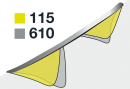 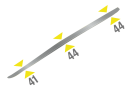 Speed Grinding
Power Edge
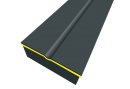 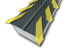 КОЛЛЕКЦИЯ 20|21 // NORDIC // Лыжи // RACE SKATING
RACE	CLASSIC
КОЛЛЕКЦИЯ 20|21
LINE UP
SPEEDMAX 3D CLASSIC PLUS 902 // 192-207 // 41-44-44 // 1.030g/197cm // World Cup Plus / Wax
SPEEDMAX 3D CLASSIC PLUS 812 // 187-207 // 41-44-44 // 1.030g/197cm // World Cup Plus / Wax
SPEEDMAX 3D ZERO // 192-207 // 41-44-44 // 1.030g/197cm // World Cup Plus / Zero
КОЛЛЕКЦИЯ 20|21 // NORDIC // Лыжи // RACE CLASSIC
LINE UP
SPEEDMAX 3D DOUBLE POLING // 197-207 // 41-44-44 // 1.030g/197cm // World Cup Plus
SPEEDMAX 3D DOUBLE POLING SPRINT // 191 // 41-44-44 // 1.030g/197cm // World Cup Plus
RCS CLASSIC PLUS // 187-207 // 41-44-44 // 1.090g/197cm // World Cup Plus / Wax
КОЛЛЕКЦИЯ 20|21 // NORDIC // Лыжи // RACE CLASSIC
LINE UP
AEROLITE-COMBI-60 // 182-202 // 41-44-44 // 1.300g/187cm // World Cup Pro / Wax
AEROLITE-CLASSIC-60 // 187-207 // 41-44-44 // 1.300g/197cm // World Cup Pro / Wax
LS COMBI // 172-207 // 41-44-44 // 1.420g/186cm // Sintec / Wax
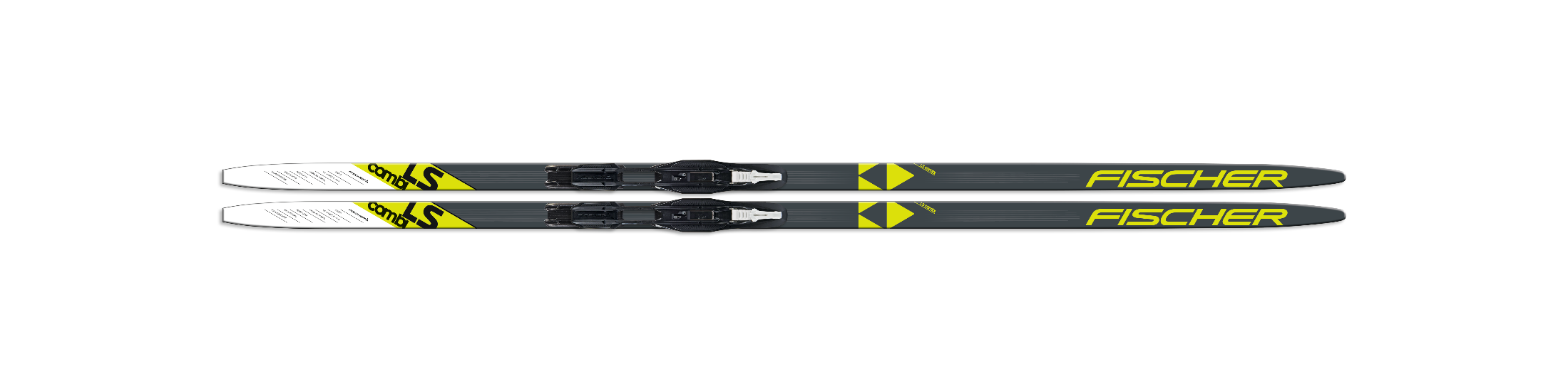 КОЛЛЕКЦИЯ 20|21 // NORDIC // Лыжи // RACE CLASSIC
45 000 P
SPEEDMAX 3D CLASSIC PLUS 902
SPEEDMAX 3D CLASSIC PLUS 902
Профессиональная модель нового поколения для классического хода. Конструкция 902, в которой давление на мысок и пятку снижено, обеспечивает надежное держание в подъем и отличное скольжение на подготовленных трассах и в условиях мягкого снега. Уникальная технология скользящей боковой поверхности  и метод холодной склейки Cold Base Bonding гарантируют максимальную скорость на лыжне.
ПРЕИМУЩЕСТВА ДЛЯ ПОТРЕБИТЕЛЕЙ
- Скользящая боковая поверхность
- Отличная динамика и прекрасное скольжение
- Идеальны для высокой влажности и крупнозернистого снега
ИНФОРМАЦИЯ
Артикул  

Ростовки  Профиль  Вес/Ростовка
Base / Climbing zone
N07419 Soft, N07519 Medium, N07619 Stiff,
192-207, 187-207, 197-207
41-44-44
1.030g/197cm
World Cup Plus / Wax
ТЕХНОЛОГИИ
Gliding Sidewall
ТЕХНОЛОГИИ
Gliding Sidewall;Cold Base Bonding;Air Core HM Carbon;Classic  902;RACE CODE;RFID – Chip inside;Finish First;DTG World Cup  Plus/Coarse;Prewaxed;Precision Pairing System;CFC - Computer  Flex Control;FCF - Fischer Carbon Fiber
КРЕПЛЕНИЯ
Модель
World Cup Classic  IFP black / yellow  S49119
Classic  Ручная
Cold Base  Bonding
Артикул  Стиль  Фиксация
Air Core HM  Carbon
Classic 902
КОЛЛЕКЦИЯ 20|21 // NORDIC // Лыжи // RACE CLASSIC
45 000 P
SPEEDMAX 3D CLASSIC PLUS 812
SPEEDMAX 3D CLASSIC PLUS 812 
Профессиональная модель нового поколения для классического хода. Конструкция 812 классических лыж с более длинной и динамической зоной колодки для минимизации истирания мази держания при скольжении. Уникальная технология скользящей боковой поверхности  и метод холодной склейки Cold Base Bonding гарантируют максимальную скорость на лыжне.
ПРЕИМУЩЕСТВА ДЛЯ ПОТРЕБИТЕЛЕЙ
- Скользящая боковая поверхность
- Отличная динамика и прекрасное скольжение
- Широкий температурный диапазон использования
ИНФОРМАЦИЯ
Артикул  Ростовки  Профиль  Вес/Ростовка
Base / Climbing zone
N08419 Soft, N08519 Medium 187-207
41-44-44
1.030g/197cm
World Cup Plus / Wax
ТЕХНОЛОГИИ
Gliding Sidewall
ТЕХНОЛОГИИ
Gliding Sidewall;Cold Base Bonding;Air Core HM Carbon;Classic  812;RACE CODE;RFID – Chip inside;Finish First;DTG World Cup  Plus;Prewaxed;Precision Pairing System;CFC - Computer Flex  Control;FCF - Fischer Carbon Fiber
КРЕПЛЕНИЯ
Модель
World Cup Classic  IFP black / yellow  S49119
Classic  Ручная
Cold Base  Bonding
Артикул  Стиль  Фиксация
Air Core HM  Carbon
Classic 812
КОЛЛЕКЦИЯ 20|21 // NORDIC // Лыжи // RACE CLASSIC
45 000 P
SPEEDMAX 3D CLASSIC COLD
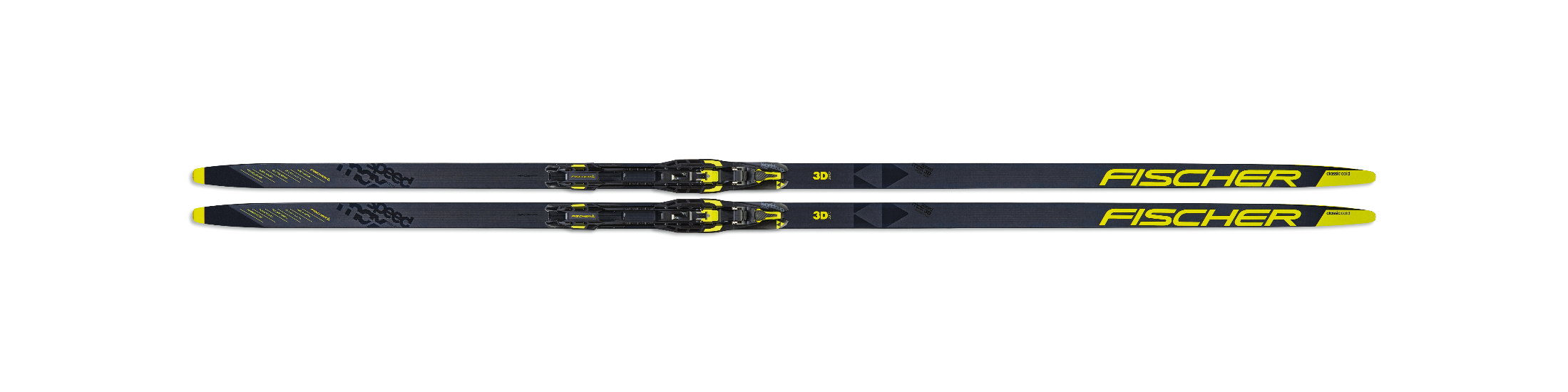 SPEEDMAX 3D CLASSIC COLD

Профессиональная модель нового поколения для классического хода. Благодаря мелкой структуре, модель Cold прекрасно работает в холодных и сухих условиях при температуре ниже -2°C.
Уникальная технология скользящей боковой поверхности  и метод холодной склейки Cold Base Bonding гарантируют максимальную скорость на лыжне.
ПРЕИМУЩЕСТВА ДЛЯ ПОТРЕБИТЕЛЕЙ
- Скользящая боковая поверхность
- Отличная динамика и прекрасное скольжение
- Инновационные технологии
ИНФОРМАЦИЯ
Артикул  Ростовки  Профиль  Вес/Ростовка
Base / Climbing zone
N18119, Soft; N18219, Medium 192-207; 192-207 
41-44-44
1.030g/197cm
World Cup Cold / Wax
ТЕХНОЛОГИИ
Gliding Sidewall
ТЕХНОЛОГИИ
Gliding Sidewall;Cold Base Bonding;Air Core HM Carbon;RACE CODE;RFID – Chip inside;Finish First;DTG World Cup  Plus;Prewaxed;Precision Pairing System;CFC - Computer Flex  Control;FCF - Fischer Carbon Fiber
КРЕПЛЕНИЯ
Модель
World Cup Classic  IFP black / yellow  S49119
Classic  Ручная
Cold Base  Bonding
Артикул  Стиль  Фиксация
Air Core HM  Carbon
DTG World Cup  Cold
КОЛЛЕКЦИЯ 20|21 // NORDIC // Лыжи // RACE CLASSIC
46 000 P
SPEEDMAX 3D ZERO
SPEEDMAX 3D ZERO
Профессиональная классическая модель Zero+ имеет специальную комбинированную вставку в зоне колодки. Лыжи предназначены для соревнований и тренировок в сложных погодных условиях при температуре около 0°С и теплее. Уникальная технология скользящей боковой поверхности  и метод холодной склейки Cold Base Bonding гарантируют максимальную скорость на лыжне.
ПРЕИМУЩЕСТВА ДЛЯ ПОТРЕБИТЕЛЕЙ
- Скользящая боковая поверхность
- Отличная динамика и прекрасное скольжение
- Оптимальны при температурах около 0
ИНФОРМАЦИЯ
Артикул  Ростовки  Профиль
N09219 Soft, N09319 Medium 
192-207
41-44-44
Вес/Ростовка	1.030g/197cm
База/Climbing zone       World Cup Plus / Zero
ТЕХНОЛОГИИ
Gliding Sidewall
ТЕХНОЛОГИИ
Gliding Sidewall;Cold Base Bonding;Air Core HM  Carbon;Zero;RACE CODE;RFID – Chip inside;Finish First;DTG  World Cup Plus;Prewaxed;Classic 902;Precision Pairing  System;CFC - Computer Flex Control;FCF - Fischer Carbon Fiber
КРЕПЛЕНИЯ
Модель
World Cup Classic  IFP black / yellow  S49119
Classic  Ручная
Cold Base  Bonding
Артикул  Стиль  Фиксация
Air Core HM  Carbon
Zero
КОЛЛЕКЦИЯ 20|21 // NORDIC // Лыжи // RACE CLASSIC
45 000 P
SPEEDMAX 3D DOUBLE POLING
SPEEDMAX 3D DOUBLE POLING
Профессиональная модель предназначена для одновременного бесшажного хода. Специальный прогиб лыж сочетает в себе преимущества коньковой и классической конструкции. Оптимально работают при температуре от -10°C и выше. Уникальная технология скользящей боковой поверхности  и метод холодной склейки Cold Base Bonding гарантируют максимальную скорость на лыжне
ПРЕИМУЩЕСТВА ДЛЯ ПОТРЕБИТЕЛЕЙ
- Скользящая боковая поверхность
- Отличная динамика и прекрасное скольжение
ИНФОРМАЦИЯ
Артикул  Ростовки  Профиль
N09519,  197-207
41-44-44
Вес/Ростовка	1.030g/197cm
База/Climbing zone      World Cup Plus
ТЕХНОЛОГИИ
Gliding Sidewall
ТЕХНОЛОГИИ
Gliding Sidewall;Cold Base Bonding;Air Core HM Carbon;DTG  World Cup Plus;RACE CODE;RFID – Chip inside;Finish  First;Prewaxed;Precision Pairing System;CFC - Computer Flex  Control;FCF - Fischer Carbon Fiber
КРЕПЛЕНИЯ
Модель
World Cup Classic  IFP black / yellow  S49119
Classic  Ручная
Cold Base  Bonding
Артикул  Стиль  Фиксация
Air Core HM  Carbon
DTG World Cup  Plus
КОЛЛЕКЦИЯ 20|21 // NORDIC // Лыжи // RACE CLASSIC
45 000 P
SPEEDMAX 3D DOUBLE POLING SPRINT
SPEEDMAX 3D DOUBLE POLING SPRINT
Профессиональная модель предназначена для одновременного бесшажного хода. Специальный прогиб лыж сочетает в себе преимущества коньковой и классической конструкции. Оптимально работают при температуре от -10°C и выше. Уникальная технология скользящей боковой поверхности  и метод холодной склейки Cold Base Bonding гарантируют максимальную скорость на лыжне.
ПРЕИМУЩЕСТВА ДЛЯ ПОТРЕБИТЕЛЕЙ
Скользящая боковая поверхность
Отличная динамика и прекрасное скольжение
ИНФОРМАЦИЯ
Артикул  Ростовки  Профиль  Вес/Ростовка
Base / Climbing zone
N09619,  191
41-44-44
1.030g/197cm  World Cup Plus
ТЕХНОЛОГИИ
Gliding Sidewall
ТЕХНОЛОГИИ
Gliding Sidewall;Cold Base Bonding;Air Core HM Carbon;DTG  World Cup Plus;RACE CODE;RFID – Chip inside;Finish  First;Prewaxed;Precision Pairing System;CFC - Computer Flex  Control;FCF - Fischer Carbon Fiber
КРЕПЛЕНИЯ
Модель
World Cup Classic  IFP black / yellow  S49119
Classic  Ручная
Cold Base  Bonding
Артикул  Стиль  Фиксация
Air Core HM  Carbon
DTG World Cup  Plus
КОЛЛЕКЦИЯ 20|21 // NORDIC // Лыжи // RACE CLASSIC
27 900 P
RCS CLASSIC PLUS
RCS CLASSIC PLUS
Классическая модель для спортсменов и амбициозных любителей: профиль, структура и база идентичны топовым моделям Кубка мира. Теперь с технологией холодной склейки Cold Base Bonding. Оптимально работают при температуре от -10°C и выше.
ПРЕИМУЩЕСТВА ДЛЯ ПОТРЕБИТЕЛЕЙ
- Технологии Кубка мира
- Отличная динамика и прекрасное скольжение
- Для погодных условий -10°C и теплее
ИНФОРМАЦИЯ
Артикул  Ростовки  Профиль
N19419 Soft, N19519 Medium, N19619 Stiff   
187-207, 187-207, 197-207
41-44-44
Вес/Ростовка             1.090g/197cm
База/Climbing zone  World Cup Plus / Wax
ТЕХНОЛОГИИ
Cold Base  Bonding
ТЕХНОЛОГИИ
Cold Base Bonding;Air Core Carbon;DTG World Cup Plus;Classic  812;Finish First;Prewaxed;Precision Pairing System;CFC -  Computer Flex Control
КРЕПЛЕНИЯ
Модель
Race Pro Classic  IFP black / yellow  S50119
Classic  Ручная
Air Core Carbon
Артикул  Стиль  Фиксация
DTG World Cup  Plus
Classic 812
КОЛЛЕКЦИЯ 20|21 // NORDIC // Лыжи // RACE CLASSIC
9 900 P
AEROLITE-CLASSIC-60
AEROLITE-CLASSIC-60

Спортивные классические лыжи для активных любителей.  Облегченный сердечник Air Core Basalite и универсальная скользящая поверхность WC Pro обеспечивают отличную работу лыж в любых погодных условиях. Лыжи с платформой IFP.
ПРЕИМУЩЕСТВА ДЛЯ ПОТРЕБИТЕЛЕЙ

- Для активных любителей
- Отличная устойчивость и управляемость
- Новый сотовый сердечник
ИНФОРМАЦИЯ
Артикул  Ростовки  Профиль
N28020,  187-207
41-44-44
Вес/Ростовка	1.300g/197cm
База/Climbing zone      World Cup Pro / Wax
ТЕХНОЛОГИИ
Air Core Basalite
ТЕХНОЛОГИИ
Air Core Basalite;Efficient Forward;Speed Grinding 2.0;Power  Layer
КРЕПЛЕНИЯ
Модель
Race Classic IFP  black / yellow  S55220
Classic  Step-In
Efficient Forward
Артикул  Стиль  Фиксация
Speed Grinding  2.0
Power Layer
КОЛЛЕКЦИЯ 20|21 // NORDIC // Лыжи // RACE CLASSIC
9 900 P
AEROLITE-COMBI-60
AEROLITE-COMBI-60

Спортивные универсальный лыжи для активных любителей.  Облегченный сердечник Air Core Basalite и универсальная скользящая поверхность WC Pro обеспечивают отличную работу лыж в любых погодных условиях. Лыжи с платформой IFP. Подходят для катания как коньком так и классикой.
ПРЕИМУЩЕСТВА ДЛЯ ПОТРЕБИТЕЛЕЙ

- Для активных любителей
- Отличная устойчивость и управляемость
- Новый сотовый сердечник
ИНФОРМАЦИЯ
Артикул  Ростовки  Профиль
N27520,  182-202
41-44-44
Вес/Ростовка	1.300g/187cm
База/Climbing zone      World Cup Pro / Wax
ТЕХНОЛОГИИ
Air Core Basalite
ТЕХНОЛОГИИ
Air Core Basalite;Speed Grinding 2.0;Power Layer
КРЕПЛЕНИЯ
Модель
Race Combi IFP  black / yellow  S57520
Combi  Step-In
Speed Grinding  2.0
Артикул  Стиль  Фиксация
Power Layer
КОЛЛЕКЦИЯ 20|21 // NORDIC // Лыжи // RACE COMBI
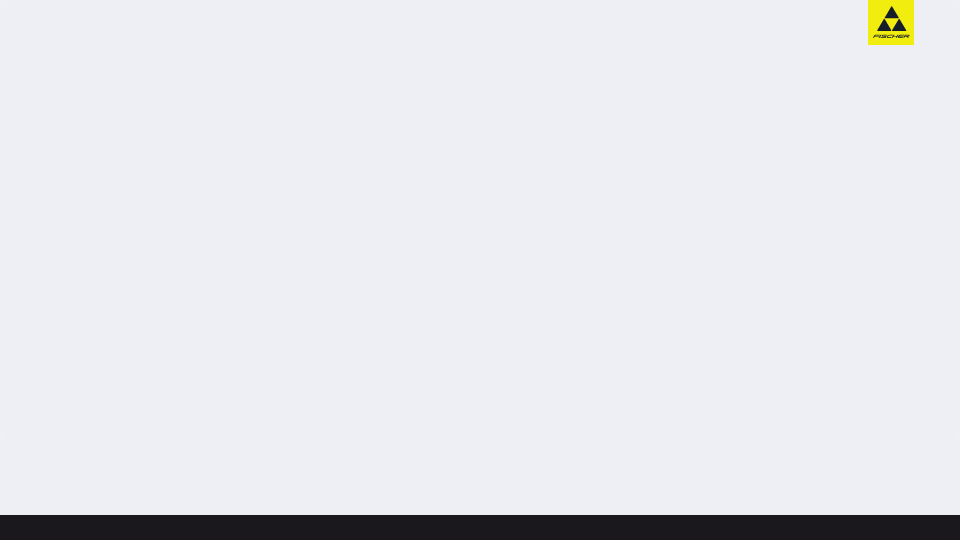 6 500 P
LS COMBI
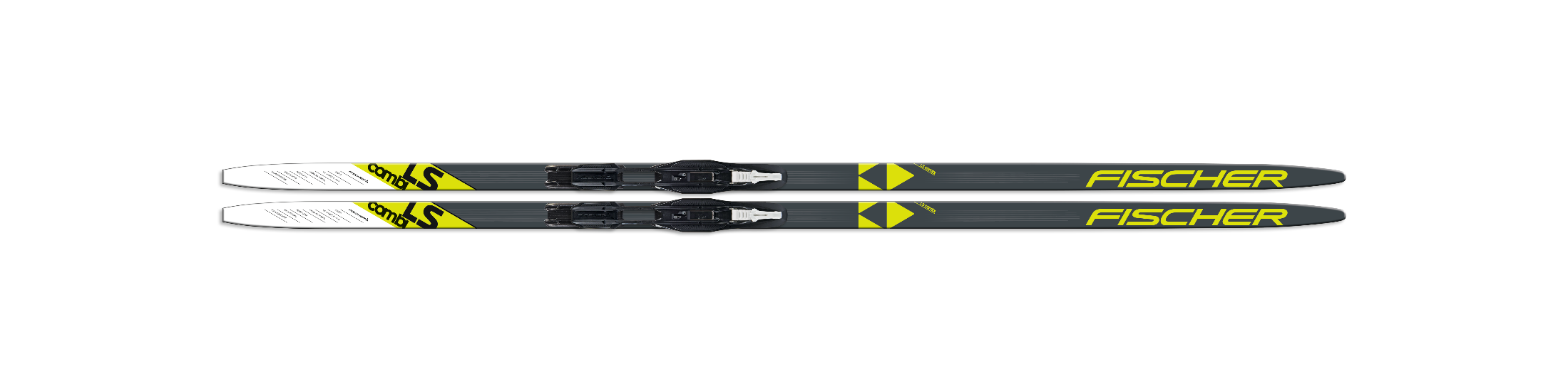 LS COMBI
ПРЕИМУЩЕСТВА ДЛЯ ПОТРЕБИТЕЛЕЙ
ИНФОРМАЦИЯ
Универсальные лыжи для активных любителей. Сердечник Air Tec, гоночный профиль и универсальная скользящая поверхность SIntec обеспечивают отличную работу лыж в любых погодных условиях. Модель Combi позволяет кататься как классическим, так и коньковым ходом.
Для активных любителей
Отличная устойчивость и управляемость
Для любых погодных условий
Артикул:	N77719,  Xtra Stiff N77819 
Ростовки:	172-207, Xtra Stiff  197, 202
Профиль:	41-44-44
Вес/Ростовка:	1.420g / 187cm
База:	Sintec
КРЕПЛЕНИЯ
ОСНОВНЫЕ ТЕХНОЛОГИИ
ТЕХНОЛОГИИ
Air Tec;Speed Grinding;Power Layer
Power Layer
Модель:	COMPACT IFP 
	BLACK/GRAY
Артикул	S62019
Стиль:	Combi
Фиксация:	step-in
Air Tec
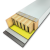 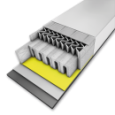 Speed Grinding
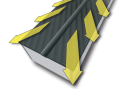 КОЛЛЕКЦИЯ 20|21 // NORDIC // Лыжи // RACE COMBI
TWIN	SKIN	RACE
КОЛЛЕКЦИЯ 20|21
LINE UP
TWIN SKIN SPEEDMAX 3D // 187-207 // 41-44-44 // 1.030g/197cm // World Cup Plus / Twin Skin Mohair
TWIN SKIN CARBON PRO // 187-207 // 41-44-44 // 1.080g/197cm // World Cup Plus / Twin Skin Mohair
TWIN SKIN RACE // 187-207 // 41-44-44 // 1.190g/197cm // World Cup Pro / Twin Skin Mohair
КОЛЛЕКЦИЯ 20|21 // NORDIC // Лыжи // TWIN SKIN RACE
LINE UP
TWIN SKIN PRO // 182-207 // 41-44-44 // 1.330g/197cm // World Cup Pro / Twin Skin Mohair Mix
TWIN SKIN POWER EF // 179-204 // 51-46-49 // 1.360g/194cm // Sintec / Twin Skin Mohair Mix
TWIN SKIN SPORT EF // 179-204 // 52-48-50 // 1.670g/197cm // Sintec / Twin Skin Mohair Mix
КОЛЛЕКЦИЯ 20|21 // NORDIC // Лыжи // TWIN SKIN RACE
46 000 P
TWIN SKIN SPEEDMAX 3D
TWIN SKIN SPEEDMAX 3D
Новая профессиональная модель лыж с камусом для классического хода – ваше главное преимущество на лыжне, особенно на жесткой трассе и льду. Уникальная технология скользящей боковой поверхности  и метод холодной склейки Cold Base Bonding гарантируют лучшее взаимодействие с мазями скольжения и максимальную скорость на лыжне.
ПРЕИМУЩЕСТВА ДЛЯ ПОТРЕБИТЕЛЕЙ
- Скользящая боковая поверхность 	                        - Метод холодной склейки Cold Base Bonding                 - Надежное держание, в т.ч. на жесткой трассе и льду
ИНФОРМАЦИЯ
Артикул  Ростовки  Профиль
N06419 Soft, N06519 Medium, N06619 Stiff 192-207, 187-207, 197-207
41-44-44
Вес/Ростовка	1.030g/197cm
База/Climbing zone      World Cup Plus / Twin Skin Mohair
ТЕХНОЛОГИИ
Gliding Sidewall
ТЕХНОЛОГИИ
Gliding Sidewall;Cold Base Bonding;Air Core HM Carbon;Classic  902;RACE CODE;RFID – Chip inside;Finish First;DTG World Cup  Plus;Prewaxed;Precision Pairing System;CFC - Computer Flex  Control;FCF - Fischer Carbon Fiber;Twin Skin
КРЕПЛЕНИЯ
Модель
World Cup Classic  IFP black / yellow  S49119
Classic  Ручная
Cold Base  Bonding
Артикул  Стиль  Фиксация
Air Core HM  Carbon
Classic 902
КОЛЛЕКЦИЯ 20|21 // NORDIC // Лыжи // TWIN SKIN RACE
32 500 P
TWIN SKIN CARBON PRO SOFT
TWIN SKIN CARBON PRO
Обновленная классическая модель с более широким и коротким камусом для надежного держания в любых погодных условиях. Профессиональная скользящая поверхность WC Plus и метод холодной склейки Cold Base Bonding гарантируют лучшее взаимодействие с мазями скольжения и максимальную скорость на лыжне.
ПРЕИМУЩЕСТВА ДЛЯ ПОТРЕБИТЕЛЕЙ
- Камус из 100% мохера 	                        - Метод холодной склейки Cold Base Bonding                 - Надежное держание, в т.ч. на жесткой трассе и льду
ИНФОРМАЦИЯ
Артикул  Ростовки  Профиль
N13420 Soft, N13520 Medium, N13620 Stiff  187-207, 187-207, 197-207
41-44-44
Вес/Ростовка	1.080g/197cm
База/Climbing zone      World Cup Plus / Twin Skin Mohair
ТЕХНОЛОГИИ
Cold Base Bonding;Air Core Carbon;Classic 902;DTG World Cup  Plus;Finish First;Prewaxed;Precision Pairing System;CFC -  Computer Flex Control;FCF - Fischer Carbon Fiber;Twin Skin
КРЕПЛЕНИЯ
Модель
ТЕХНОЛОГИИ
Cold Base  Bonding
Race Pro Classic  IFP black / yellow  S50119
Classic  Ручная
Air Core Carbon
Артикул  Стиль  Фиксация
DTG World Cup  Plus
Classic 902
КОЛЛЕКЦИЯ 20|21 // NORDIC // Лыжи // TWIN SKIN RACE
26 000 P
TWIN SKIN RACE
TWIN SKIN RACE
Классическая модель лыж с камусом для спортсменов и активных любителей. Камус, выполненный из 100% мохера, обеспечивает прекрасное сцепление со снегом в широком температурном диапазоне.
ПРЕИМУЩЕСТВА ДЛЯ ПОТРЕБИТЕЛЕЙ
- Надежный и легкий сердечник Aircore                    - Надежное держание, в т.ч. на жесткой трассе и льду 		                - Возможность двигать крепление под разные условия
ИНФОРМАЦИЯ
Артикул  Ростовки  Профиль
N20519 Medium, N20619 Stiff 187-207
41-44-44
Вес/Ростовка	1.190g/197cm
База/Climbing zone      World Cup Pro / Twin Skin Mohair
ТЕХНОЛОГИИ
Air Core Basalite Pro;Classic 812;DTG World Cup Plus;Precision  Pairing System;Finish First;Prewaxed;CFC - Computer Flex  Control;Power Edge;Twin Skin
КРЕПЛЕНИЯ
Модель
ТЕХНОЛОГИИ
Air Core Basalite  Pro
Race Classic IFP  black / yellow  S55220
Classic  Step-In
Classic 812
Артикул  Стиль  Фиксация
DTG World Cup  Plus
Precision Pairing  System
КОЛЛЕКЦИЯ 20|21 // NORDIC // Лыжи // TWIN SKIN RACE
18 500 P
TWIN SKIN PRO
TWIN SKIN PRO 
Классическая модель лыж с камусом для спортсменов и активных любителей. Камус, выполненный из 70% мохера и 30% синтетики, обеспечивает прекрасное сцепление со снегом в широком температурном диапазоне. Технология Efficient Forward облегчает продвижение вперёд и прощает ошибки начинающим лыжникам.
ПРЕИМУЩЕСТВА ДЛЯ ПОТРЕБИТЕЛЕЙ
- Технология Efficient Forward для надежного держания и оптимального скольжения                        	                         - Надежное держание, в т.ч. на жесткой трассе и льду    - Возможность двигать крепление под разные условия
ИНФОРМАЦИЯ
Артикул  Ростовки  Профиль
N23519 Medium, N23619 Stiff  182-207
41-44-44
Вес/Ростовка	1.330g/197cm
База/Climbing zone       World Cup Pro / Twin Skin Mohair Mix
ТЕХНОЛОГИИ
Air Tec Basalite
ТЕХНОЛОГИИ
Air Tec Basalite;Speed Grinding 2.0;Efficient Forward;Twin  Skin;Rental Tail Protector;Power Layer
КРЕПЛЕНИЯ
Модель
Race Classic IFP  black / yellow  S55220
Classic  Step-In
Speed Grinding  2.0
Артикул  Стиль  Фиксация
Efficient Forward
Twin Skin
КОЛЛЕКЦИЯ 20|21 // NORDIC // Лыжи // TWIN SKIN RACE
12 500 P
TWIN SKIN POWER EF
TWIN SKIN POWER EF
Классическая модель с камусом для начинающих лыжников. Новая конструкция с технологией Efficient Forward прощает ошибки в технике катания и требует меньше усилий для отталкивания. Камус из мохера обеспечивает прекрасное сцепление со снегом в широком температурном диапазоне. Лыжи с платформой IFP
ПРЕИМУЩЕСТВА ДЛЯ ПОТРЕБИТЕЛЕЙ
- Технология Efficient Forward для надежного держания и оптимального скольжения                        	                         - Надежное держание, в т.ч. на жесткой трассе и льду    - Возможность двигать крепление под разные условия
ИНФОРМАЦИЯ
Артикул  Ростовки  Профиль
N42020 Medium, N42120 Stiff  179-204
51-46-49
Вес/Ростовка	1.360g/194cm
База/Climbing zone      Sintec / Twin Skin Mohair Mix
ТЕХНОЛОГИИ
Air Tec Basalite
ТЕХНОЛОГИИ
Air Tec Basalite;Speed Grinding 2.0;Efficient Forward;Twin  Skin;Rental Tail Protector;Power Layer
КРЕПЛЕНИЯ
Модель
Control Step-In IFP  black / grey  S60020
Classic  Step-In
Speed Grinding  2.0
Артикул  Стиль  Фиксация
Efficient Forward
Twin Skin
КОЛЛЕКЦИЯ 20|21 // NORDIC // Лыжи // TWIN SKIN FITNESS
8 000 P
TWIN SKIN SPORT EF
TWIN SKIN SPORT EF
Классическая модель с камусом для начинающих лыжников. Новая конструкция с технологией Efficient Forward прощает ошибки в технике катания и требует меньше усилий для отталкивания. Камус из мохера обеспечивает прекрасное сцепление со снегом в широком температурном диапазоне. Лыжи с платформой IFP
ПРЕИМУЩЕСТВА ДЛЯ ПОТРЕБИТЕЛЕЙ
- Надежная модель для любителей                                - Надежное держание, в т.ч. на жесткой трассе и льду - Эффективное отталкивание и продвижение вперед
ИНФОРМАЦИЯ
Артикул  Ростовки  Профиль
N43520,  179-204
52-48-50
Вес/Ростовка	1.670g/194cm
База/Climbing zone      Sintec / Twin Skin Mohair Mix
ТЕХНОЛОГИИ
Air Channel
ТЕХНОЛОГИИ
Air Channel;Efficient Forward;Hybrid;Twin Skin;Ultra Tuning
КРЕПЛЕНИЯ
Модель
Tour Step-In IFP  black / white  S60417
Classic  Step-In
Efficient Forward
Артикул  Стиль  Фиксация
Hybrid
Twin Skin
КОЛЛЕКЦИЯ 20|21 // NORDIC // Лыжи // TWIN SKIN FITNESS
FITNESS	NC	LINE
КОЛЛЕКЦИЯ 20|21
LINE UP
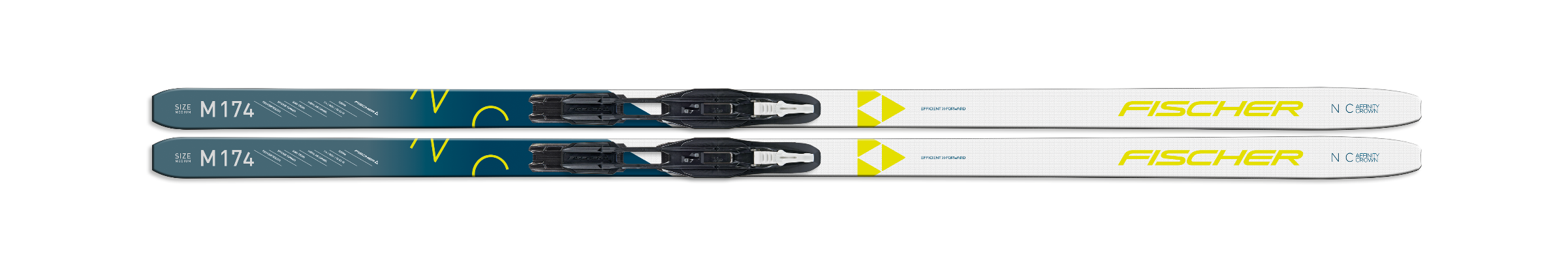 AFFINITY // XS(164);S(169);M(174) // 60-52-58 // 1.290g/S // Sintec / Vario Crown
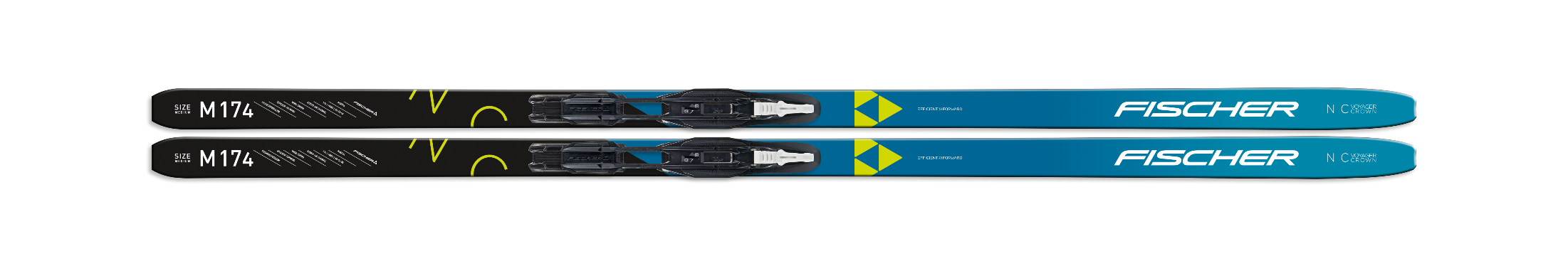 VOYAGER // S(164);M(174);L(184); XL(189) // 60-52-58 // 1.290g/M // Sintec / Vario Crown
КОЛЛЕКЦИЯ 20|21 // NORDIC // Лыжи // FITNESS NC LINE
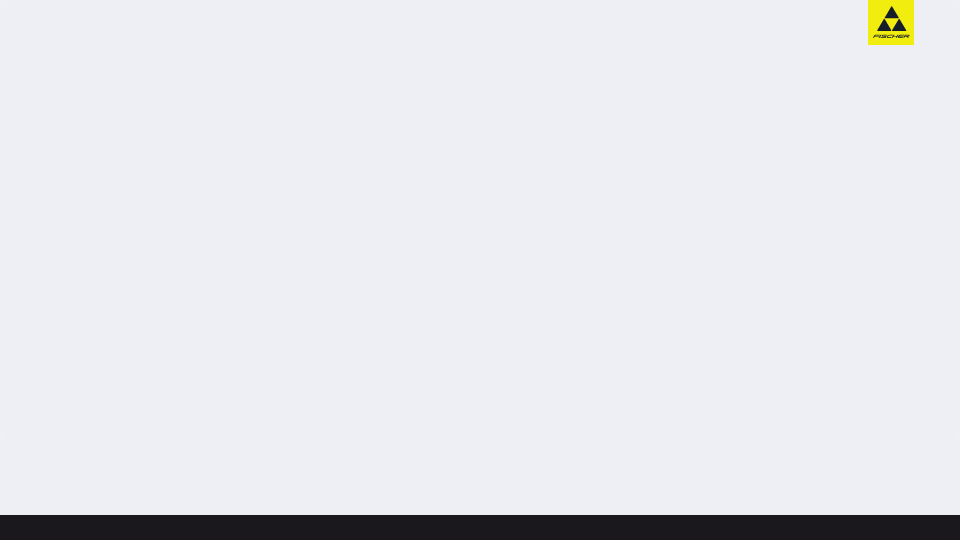 14 500 P
AFFINITY MY STYLE (с крепл.)
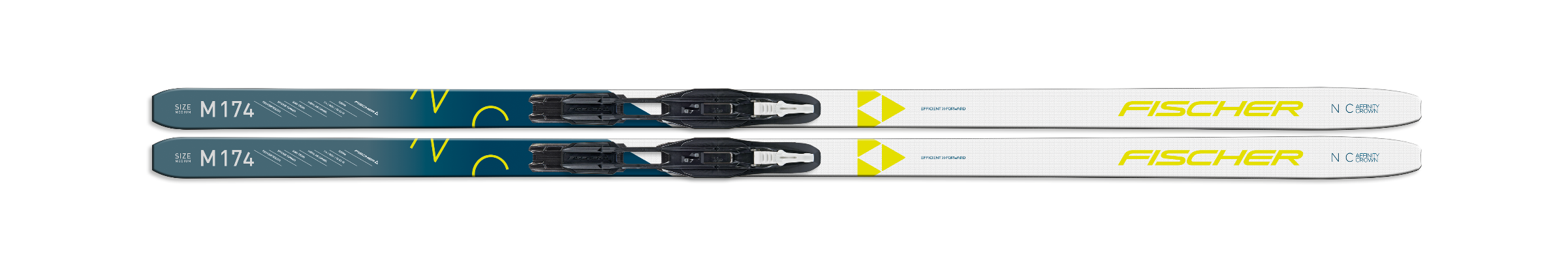 AFFINITY MY STYLE
ПРЕИМУЩЕСТВА ДЛЯ ПОТРЕБИТЕЛЕЙ
ИНФОРМАЦИЯ
Классические лыжи для стильных девушек и женщин. Укороченные ростовки лыж и традиционный профиль позволяют уверенно чувствовать себя на лыжне. Насечки Vario Crown обеспечивают хорошее сцепление со снегом. Продаются в комплекте с креплениями Tour Step-in IFP.
Эффективное отталкивание и продвижение вперед
Устойчивость и управляемость на спусках
Стильный дизайн
Артикул:	NV34320
Ростовки:	XS(164), S(169), M(174)
Профиль:	60-52-58
Вес/Ростовка:	1.290g / S (174cm)
База:	Sintec
ТЕХНОЛОГИИ
КРЕПЛЕНИЯ
ОСНОВНЫЕ ТЕХНОЛОГИИ
Efficient Forwad Technology
Vario Crown
Hybrid Air Channel
Модель:	Tour STEP-IN IFP
	WHITE/BLACK
Артикул	S60417
Стиль:	Classic
Фиксация:	step-in
Efficient Forward
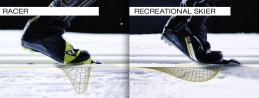 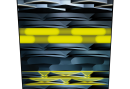 Vario Crown
КОЛЛЕКЦИЯ 20|21 // NORDIC // Лыжи // FITNESS NC LINE
14 500 P
VOYAGER (с крепл.)
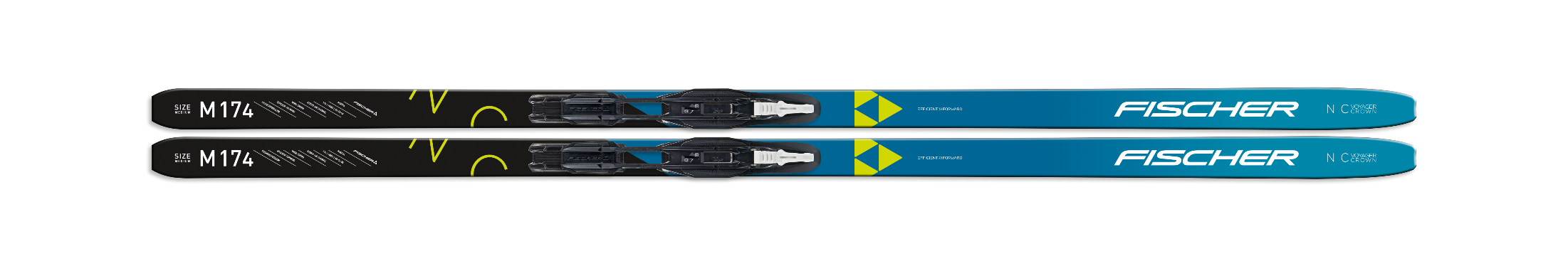 VOYAGER EF MTD TOUR STEP IN
ПРЕИМУЩЕСТВА ДЛЯ ПОТРЕБИТЕЛЕЙ
ИНФОРМАЦИЯ
Артикул  Ростовки  Профиль
NV34120,                        S(164);M(174);L(184);XL(189)
50-46-48
Отличная модель для новичков и любителей классического хода. Укороченные ростовки лыж и традиционный профиль позволяют уверенно чувствовать себя на лыжне. Насечки Vario Crown обеспечивают хорошее сцепление со снегом. Продаются в комплекте с креплениями Tour Step-in IFP.
- Надежное держание
- Эффективное отталкивание и продвижение вперед
- Для любых погодных условий
Вес/Ростовка	   1.330g/M
База/Climbing zone      Protec / Vario Crown
ТЕХНОЛОГИИ
Air Channel
КРЕПЛЕНИЯ
ТЕХНОЛОГИИ
Vario Crown, Ultra Tuning, Rental Tail Protector
Efficient Forward
Модель:	Tour STEP-IN IFP
	WHITE/BLACK
Артикул	S60417
Стиль:	Classic
Фиксация:	step-in
Power Layer
Vario Crown
КОЛЛЕКЦИЯ 20|21 // NORDIC // Лыжи // FITNESS NC LINE
FITNESS	XC	LINE
КОЛЛЕКЦИЯ 20|21
LINE UP
SUPERLITE CROWN EF // 179-204 // 48-44-46 // 1.260g/194cm // World Cup Pro / Vario Crown
FIBRE CROWN EF // 179-204 // 51-46-49 // 1.390g/194cm // Sintec / Vario Crown
SPORTS CROWN EF // 179-204 // 52-48-50 // 1.630g/194cm // Sintec / Premium Crown
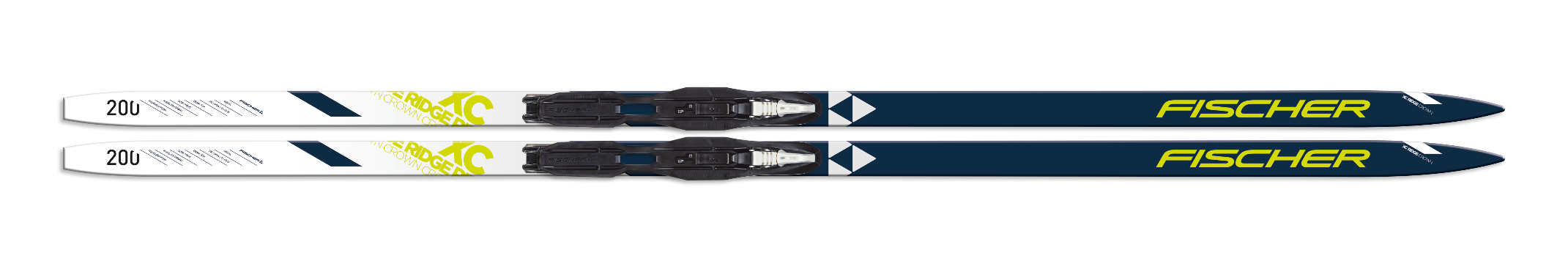 RIDGE CROWN // 180-210 // 49-45-47 // 1.639g/194cm // Sintec / Double Crown
КОЛЛЕКЦИЯ 20|21 // NORDIC // Лыжи // FITNESS XC LINE
18 000 P
SUPERLITE CROWN EF
SUPERLITE CROWN EF
Лучший выбор для активного катания классическим ходом. Новая конструкция с технологией Efficient Forward прощает ошибки в технике катания и требует меньше усилий для отталкивания. Сотовый сердечник и профессиональная скользящая поверхность для быстрой лыжни. Надежное держание с насечками Vario Crown. Лыжи с платформой IFP.
ПРЕИМУЩЕСТВА ДЛЯ ПОТРЕБИТЕЛЕЙ
- Легкие и прочные  		            - Надежное держание благодаря насечкам          - Эффективное отталкивание и продвижение вперед
ИНФОРМАЦИЯ
Артикул  Ростовки  Профиль
N41020, N41120 XStiff   179-204, 204
48-44-46
Вес/Ростовка	1.260g/194cm
База/Climbing zone      World Cup Pro / Vario Crown
ТЕХНОЛОГИИ
Air Core Basalite
ТЕХНОЛОГИИ
Air Core Basalite;Speed Grinding 2.0;Efficient Forward;Vario  Crown;Power Layer
КРЕПЛЕНИЯ
Модель
Control Step-In IFP  black / yellow  S60220
Classic  Step-In
Speed Grinding  2.0
Артикул  Стиль  Фиксация
Efficient Forward
Vario Crown
КОЛЛЕКЦИЯ 20|21 // NORDIC // Лыжи // FITNESS XC LINE
9 700 P
FIBRE CROWN EF
FIBRE CROWN EF
Классические лыжи для любителей. Новая конструкция с технологией Efficient Forward прощает ошибки в технике катания и требует меньше усилий для отталкивания. Модель с насечками Vario Crown. Лыжи с платформой IFP.
ПРЕИМУЩЕСТВА ДЛЯ ПОТРЕБИТЕЛЕЙ
- Облегченная модель с насечками                                - Для любых погодных условий                  	                     - Эффективное отталкивание и продвижение вперед
ИНФОРМАЦИЯ
Артикул  Ростовки  Профиль
N43020,  179-204
51-46-49
Вес/Ростовка	1.390g/194cm
База/Climbing zone      Sintec / Vario Crown
ТЕХНОЛОГИИ
Air Channel  Basalite
ТЕХНОЛОГИИ
Air Channel Basalite;Efficient Forward;Vario Crown;Power  Layer;Ultra Tuning;Rental Tail Protector
КРЕПЛЕНИЯ
Модель
Tour Step-In IFP  black / white  S60417
Classic  Step-In
Efficient Forward
Артикул  Стиль  Фиксация
Vario Crown
Power Layer
КОЛЛЕКЦИЯ 20|21 // NORDIC // Лыжи // FITNESS XC LINE
6 300 P
SPORTS CROWN EF
SPORTS CROWN EF
Надежная и устойчивая модель для лыжных прогулок. Широкий профиль и новая конструкция с технологией Efficient Forward прощает ошибки в технике катания и требует меньше усилий для отталкивания. Насечки Premium Crown обеспечивают отличное сцепление со снегом. Лыжи с платформой IFP.
ПРЕИМУЩЕСТВА ДЛЯ ПОТРЕБИТЕЛЕЙ
- Классические лыжи для любителей 	            - Надежное держание благодаря насечкам          - Эффективное отталкивание и продвижение вперед
ИНФОРМАЦИЯ
Артикул  Ростовки  Профиль
N44020,  179-204
52-48-50
Вес/Ростовка	1.630g/194cm
База/Climbing zone      Sintec / Premium Crown
ТЕХНОЛОГИИ
Air Channel
ТЕХНОЛОГИИ
Air Channel;Efficient Forward;Premium Crown ;Ultra Tuning;Hybrid
КРЕПЛЕНИЯ
Модель
Tour Step-In IFP  black / white  S60417
Classic  Step-In
Efficient Forward
Артикул  Стиль  Фиксация
Premium Crown
Ultra Tuning
КОЛЛЕКЦИЯ 20|21 // NORDIC // Лыжи // FITNESS XC LINE
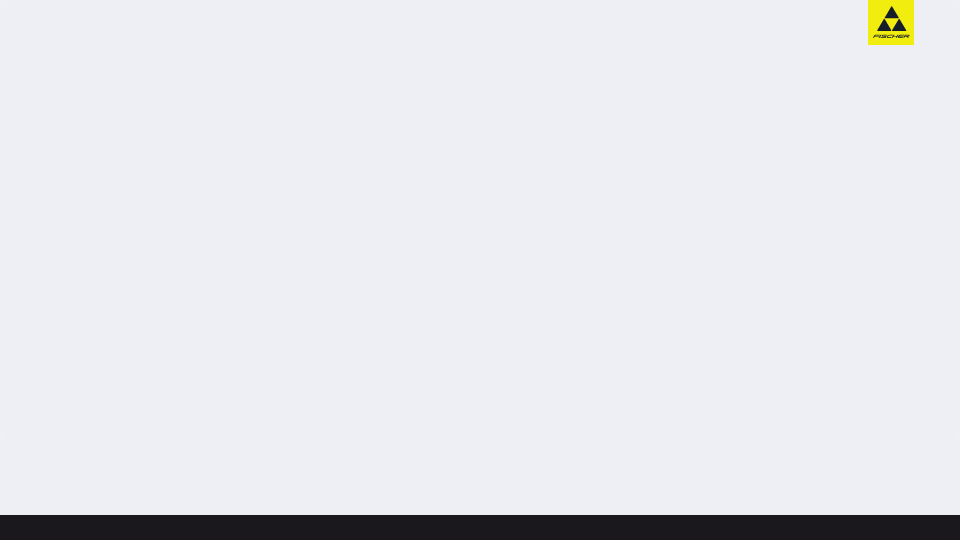 4 700 P
RIDGE CROWN
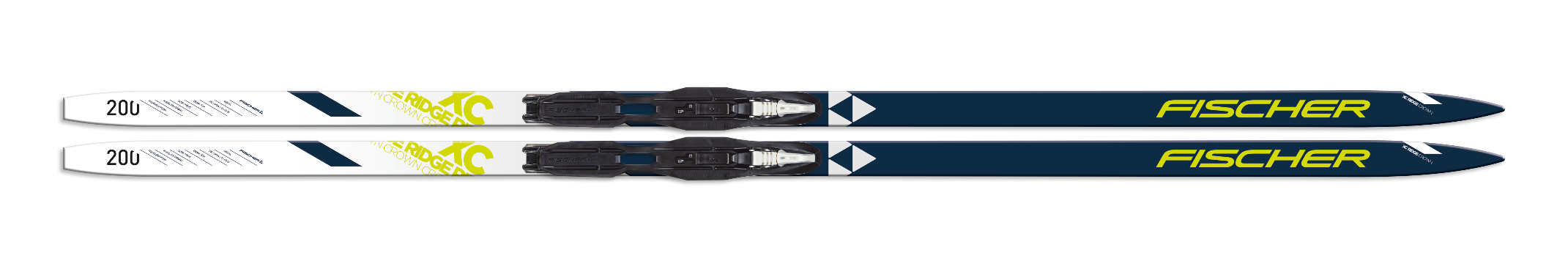 RIDGE CROWN
ПРЕИМУЩЕСТВА ДЛЯ ПОТРЕБИТЕЛЕЙ
ИНФОРМАЦИЯ
Любительская модель для прогулок классическим ходом. Облегченная конструкция и широкий профиль придают устойчивость на лыжне и лучшую управляемость. Насечки Crown Tec обеспечивают надежное сцепление со снегом.
Классические лыжи для начинающих
Надежные и устойчивые
Для любых погодных условий
Артикул:	N77520
Ростовки:	180-210
Профиль:	49-45-47
Вес/Ростовка:	1.690g / 195cm
База:	Sintec
ТЕХНОЛОГИИ
КРЕПЛЕНИЯ
ОСНОВНЫЕ ТЕХНОЛОГИИ
Crown Tec
Hybrid Air Channel
Ultra Tuning
Модель:	XC SPORT
	BLACK/WHITE
Артикул	S00006
Стиль:	Classic
Фиксация:	step-in
Air Channel
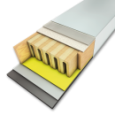 Ultra Tuning
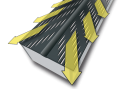 КОЛЛЕКЦИЯ 20|21 // NORDIC // Лыжи // FITNESS XC LINE
ADVENTURE	OTX
КОЛЛЕКЦИЯ 20|21
LINE UP
SPIDER 62 CROWN // 169, 179, 189, 199 // 62-52-60 // 1.790g/179cm // Sintec / Offtrack Crown
TRAVERSE 78 CROWN/SKIN // 169, 179, 189, 199 // 78-61-69 // 2.090g/179cm // Sintec / Offtrack Crown / Easy Skin
EXCURSION 88 CROWN/SKIN // 169, 179, 189, 199 // 88-68-78 // 2.280g/179cm // Sintec / Offtrack Crown / Easy Skin
КОЛЛЕКЦИЯ 20|21 // NORDIC // Лыжи // ADVENTURE OTX
LINE UP
S-BOUND 98 CROWN/SKIN // 159, 169, 179, 189 // 98-69-88 // 2.490g/179cm // Sintec / Offtrack Crown / Easy Skin
S-BOUND 112 CROWN/SKIN // 159, 169, 179, 189 // 112-78-95 // 2.690g/179cm // Sintec / Offtrack Crown / Easy Skin
КОЛЛЕКЦИЯ 20|21 // NORDIC // Лыжи // ADVENTURE OTX
11 500 P
SPIDER 62 CROWN
SPIDER 62 CROWN
Идеальная модель для загородных прогулок и походов выходного дня. Благодаря конструкции Nordic Rocker лыжи маневренные и не зарываются в снег. Металлический кант по всей длине и система насечек Offtrack Crown.  Лыжи подходят как для катания по трассе, так и по целине.
ПРЕИМУЩЕСТВА ДЛЯ ПОТРЕБИТЕЛЕЙ
- Прогулочные лыжи с металлическими кантами - Легкие и устойчивые 	             - Отличное держание на сложном рельефе
ИНФОРМАЦИЯ
Артикул  Ростовки  Профиль
N50518,
169, 179, 189, 199
62-52-60
Вес/Ростовка	1.750g/179cm
База/Climbing zone      Sintec / Offtrack Crown
ТЕХНОЛОГИИ
Air Tec Steel  Edge
ТЕХНОЛОГИИ
Air Tec Steel Edge;Speed Grinding 2.0;Nordic Rocker  Camber;Steel Edge;Offtrack Crown
КРЕПЛЕНИЯ
Модель
BCX Magnum  black / white  S60518
Classic  Ручная
Speed Grinding  2.0
Артикул  Стиль  Фиксация
Nordic Rocker  Camber
Steel Edge
КОЛЛЕКЦИЯ 20|21 // NORDIC // Лыжи // ADVENTURE OTX
19 500 P
TRAVERSE 78 CROWN/SKIN
TRAVERSE 78 CROWN/SKIN
Надежные лыжи для походов и загородных прогулок.  Благодаря конструкции Nordic Rocker лыжи маневренные и не зарываются в снег.  Металлический кант по всей длине, система насечек Offtrack Crown в сочетании с камусом Easy Skin позволяют уверенно передвигаться на сложном рельефе. Камус Easy Skin продается отдельно.
ПРЕИМУЩЕСТВА ДЛЯ ПОТРЕБИТЕЛЕЙ
- Насечки и камус - двойная система держания   - Прочные, со стальным кантом                             - Отличное держание на сложном рельефе
ИНФОРМАЦИЯ
Артикул  Ростовки  Профиль
N51518,
169, 179, 189, 199
78-61-69
Вес/Ростовка	2.090g/179cm
База/Climbing zone      Sintec / Offtrack Crown/Easy Skin
ТЕХНОЛОГИИ
Air Tec Steel Edge;Speed Grinding 2.0;Nordic Rocker  Camber;Offtrack Crown & Easy Skin;Rental Tail Protector;Steel  Edge
КРЕПЛЕНИЯ
Модель
ТЕХНОЛОГИИ
Air Tec Steel  Edge
BCX Magnum  black / white  S60518
Classic  Ручная
Speed Grinding  2.0
Артикул  Стиль  Фиксация
Nordic Rocker  Camber
Offtrack Crown &  Easy Skin
КОЛЛЕКЦИЯ 20|21 // NORDIC // Лыжи // ADVENTURE OTX
23 000 P
EXCURSION 88 CROWN/SKIN
EXCURSION 88 CROWN/SKIN
Надежные широкие лыжи для походов и загородных прогулок.  Благодаря конструкции 5/10 Nordic Rocker лыжи маневренные и не зарываются в снег.  Облегченный сердечник и стальной кант по всей длине, система насечек Offtrack Crown в сочетании с камусом Easy Skin обеспечивают надежное держание даже на крутых склонах и контролируемый спуск. Камус Easy Skin продается отдельно.
ПРЕИМУЩЕСТВА ДЛЯ ПОТРЕБИТЕЛЕЙ
- Насечки и камус - двойная система держания   - Прочные, со стальным кантом                             - Отличное держание на сложном рельефе
ИНФОРМАЦИЯ
Артикул  Ростовки  Профиль
N52018,
169, 179, 189, 199
88-68-78
Вес/Ростовка	2.280g/179cm
База/Climbing zone       Sintec / Offtrack Crown / Easy Skin
ТЕХНОЛОГИИ
Air Tec Steel Edge;Speed Grinding 2.0;Nordic Rocker  Camber;Offtrack Crown & Easy Skin;Steel Edge
КРЕПЛЕНИЯ
Модель
ТЕХНОЛОГИИ
Air Tec Steel  Edge
BCX Magnum  black / white  S65018
Classic  Ручная
Speed Grinding  2.0
Артикул  Стиль  Фиксация
Nordic Rocker  Camber
Offtrack Crown &  Easy Skin
КОЛЛЕКЦИЯ 20|21 // NORDIC // Лыжи // ADVENTURE OTX
24 000 P
S-BOUND 98 CROWN/SKIN
S-BOUND 98 CROWN/SKIN
Модель для походов и экспедиций. Широкий профиль и конструкция 5/15 Nordic Rocker  позволяет уверенно себя чувствовать в условиях глубокой целины. Хорошая маневренность, стальной кант по всей длине, система насечек Offtrack Crown в сочетании с камусом  Easy Skin обеспечивают надежное держание даже на крутых склонах и контролируемый спуск. Камус Easy Skin продается отдельно.
ПРЕИМУЩЕСТВА ДЛЯ ПОТРЕБИТЕЛЕЙ
- Насечки и камус - двойная система держания          - Отличная маневренность и управляемость              - Прочные, со стальным кантом
ИНФОРМАЦИЯ
Артикул  Ростовки  Профиль
N52518,
159, 169, 179, 189
98-69-88
Вес/Ростовка	2.490g/179cm
База/Climbing zone      Sintec / Offtrack Crown / Easy Skin
ТЕХНОЛОГИИ
Air Channel
ТЕХНОЛОГИИ
Air Channel;Speed Grinding 2.0;Offtrack Crown & Easy  Skin;Nordic Rocker Camber;Rental Tail Protector;Steel Edge
КРЕПЛЕНИЯ
Speed Grinding  2.0
Offtrack Crown &  Easy Skin
Nordic Rocker  Camber
КОЛЛЕКЦИЯ 20|21 // NORDIC // Лыжи // ADVENTURE OTX
25 000 P
S-BOUND 112 CROWN/SKIN
S-BOUND 112 CROWN/SKIN
Самая широкая модель для походов и экспедиций. Широкий профиль и конструкция Nordic Rocker позволяет уверенно себя чувствовать в условиях глубокой целины. Камус Easy Skin обеспечивают надежное держание даже на крутых склонах.
ПРЕИМУЩЕСТВА ДЛЯ ПОТРЕБИТЕЛЕЙ
- Насечки и камус - двойная система держания     - Отличная маневренность и управляемость         - Прочные, со стальным кантом
ИНФОРМАЦИЯ
Артикул  Ростовки  Профиль
N53018,
159, 169, 179, 189
112-78-95
Вес/Ростовка	2.690g/179cm
База/Climbing zone      Sintec / Offtrack Crown / Easy Skin
ТЕХНОЛОГИИ
Air Channel
ТЕХНОЛОГИИ
Air Channel;Speed Grinding 2.0;Nordic Rocker Camber;Offtrack  Crown & Easy Skin;Rental Tail Protector;Steel Edge
КРЕПЛЕНИЯ
Speed Grinding  2.0
Nordic Rocker  Camber
Offtrack Crown &  Easy Skin
КОЛЛЕКЦИЯ 20|21 // NORDIC // Лыжи // ADVENTURE OTX
ADVENTURE	BC
КОЛЛЕКЦИЯ 20|21
LINE UP
COUNTRY CROWN // 180-210 // 60-52-57 // 1.660g/200cm // Sintec / Vario Crown
E99 EASY SKIN XTRALITE // 180-210 // 66-54-61 // 1.950g/200cm // Sintec / Wax / Easy Skin
E99 CROWN XTRALITE // 180-210 // 66-54-61 // 1.950g/200cm // Sintec / Offtrack Crown
КОЛЛЕКЦИЯ 20|21 // NORDIC // Лыжи // ADVENTURE BC
LINE UP
N56018 // E109 EASY SKIN XTRALITE // 170, 180, 190, 200, 205 // 82-60-70 // 2.050g/200cm // Sintec / Wax / Easy Skin
КОЛЛЕКЦИЯ 20|21 // NORDIC // Лыжи // ADVENTURE BC
9 900 P
COUNTRY CROWN
COUNTRY CROWN
Хорошая модель для загородных прогулок и походов выходного дня. Подходит как для катания по трассе, так и по лесу и целине. Широкий профиль для дополнительной устойчивости. Насечки Vario Crown обеспечивают надежное сцепление со снегом.
ПРЕИМУЩЕСТВА ДЛЯ ПОТРЕБИТЕЛЕЙ
- Оптимальны для любых условий                        - Надежное держание 	           - Отличное скольжение
ИНФОРМАЦИЯ
Артикул  Ростовки  Профиль
N54018,  180-210
60-52-57
Вес/Ростовка	1.660g/200cm
База/Climbing zone      Sintec / Vario Crown
ТЕХНОЛОГИИ
Air Channel
ТЕХНОЛОГИИ
Air Channel;Ultra Tuning;Vario Crown;Power Layer;Rental Tail  Protector
КРЕПЛЕНИЯ
Модель
BCX Auto black /white
S65119
Classic  Автоматическая
Ultra Tuning
Артикул  Стиль  Фиксация
Vario Crown
Power Layer
КОЛЛЕКЦИЯ 20|21 // NORDIC // Лыжи // ADVENTURE BC
20 300 P
E99 EASY SKIN XTRALITE
E99 EASY SKIN XTRALITE
Надежная модель для походов и экспедиций. Широкий профиль и конструкция 5/10 Nordic Rocker  позволяет уверенно себя чувствовать в условиях глубокой целины Облегченная конструкция и стальной кант по всей длине,
ПРЕИМУЩЕСТВА ДЛЯ ПОТРЕБИТЕЛЕЙ
- Очень прочные и надежные  	              - Разработаны специально для полярных экспедиций 		              - Съемный камус Easy Skin дополнительно
ИНФОРМАЦИЯ
Артикул  Ростовки  Профиль
N55018,  180-210
66-54-61
Вес/Ростовка	1.950g/200cm
База/Climbing zone      Sintec / Wax / Easy Skin
ТЕХНОЛОГИИ
Air Tec Steel Edge;Speed Grinding 2.0;Easy Skin;Nordic Rocker  Camber;Rental Tail Protector;Steel Edge
КРЕПЛЕНИЯ
Модель
ТЕХНОЛОГИИ
Air Tec Steel  Edge
BCX Magnum  black / white  S65018
Classic  Ручная
Speed Grinding  2.0
Артикул  Стиль  Фиксация
Nordic Rocker  Camber
Easy Skin
КОЛЛЕКЦИЯ 20|21 // NORDIC // Лыжи // ADVENTURE BC
19 500 P
E99 CROWN XTRALITE
E99 CROWN XTRALITE
Надежная модель для походов и экспедиций. Широкий профиль и конструкция 5/10 Nordic Rocker  позволяет уверенно себя чувствовать в условиях глубокой целины. Облегченный сердечник, стальной кант по всей длине, система насечек Offtrack Crown обеспечивают надежное держание на сложном рельефе.
ПРЕИМУЩЕСТВА ДЛЯ ПОТРЕБИТЕЛЕЙ
- Очень прочные и надежные 	                  - Разработаны специально для полярных экспедиций 		                  - Отличное держание на сложном рельефе
ИНФОРМАЦИЯ
Артикул  Ростовки  Профиль
N55518,  180-210
66-54-61
Вес/Ростовка	1.950g/200cm
База/Climbing zone       Sintec / Offtrack Crown
ТЕХНОЛОГИИ
Air Tec Steel  Edge
ТЕХНОЛОГИИ
Air Tec Steel Edge;Speed Grinding 2.0;Nordic Rocker  Camber;Offtrack Crown;Rental Tail Protector;Steel Edge
КРЕПЛЕНИЯ
Модель
BCX Magnum  black / white  S65018
Classic  Ручная
Speed Grinding  2.0
Артикул  Стиль  Фиксация
Nordic Rocker  Camber
Offtrack Crown
КОЛЛЕКЦИЯ 20|21 // NORDIC // Лыжи // ADVENTURE BC
24 000 P
E109 EASY SKIN XTRALITE
E109 EASY SKIN XTRALITE
Надежная модель с широким профилем для походов и экспедиций. Конструкция 5/10 Nordic Rocker  позволяет уверенно себя чувствовать в условиях глубокой целины. Облегченный сердечник и стальной кант по всей длине, Камус Easy Skin позволяет уверенно передвигаться на сложном рельефе. Камус Easy Skin продается отдельно.
ПРЕИМУЩЕСТВА ДЛЯ ПОТРЕБИТЕЛЕЙ
- Широкий профиль для целины 	                 - Съемный камус Easy Skin 	                 - Устойчивые на спусках
ИНФОРМАЦИЯ
Артикул  Ростовки  Профиль
N56018,
170, 180, 190, 200, 205
82-60-70
Вес/Ростовка	2.050g/200cm
База/Climbing zone      Sintec / Wax / Easy Skin
ТЕХНОЛОГИИ
КРЕПЛЕНИЯ
ТЕХНОЛОГИИ
Air Tec Steel  Edge
Air Tec Steel Edge;Speed Grinding 2.0;Easy Skin;Nordic Rocker  Camber;Rental Tail Protector;Steel Edge
Модель
BCX Magnum  black / white  S65018
Classic  Ручная
Speed Grinding  2.0
Артикул  Стиль  Фиксация
Nordic Rocker  Camber
Easy Skin
КОЛЛЕКЦИЯ 20|21 // NORDIC // Лыжи // ADVENTURE BC
JUNIOR	SKATING
КОЛЛЕКЦИЯ 20|21
LINE UP
SPEEDMAX SKATE JR // 141-176 // 41-44-44 // 850g/161cm // World Cup Plus
CARBONLITE SKATE JR // 141-176 // 41-44-44 // 890g/161cm // World Cup Plus
КОЛЛЕКЦИЯ 20|21 // NORDIC // Лыжи // JUNIOR SKATING
LINE UP
RCS SKATE // 151-176 // 41-44-44 // 970g/156cm // World Cup Pro
N61519 // RCR SKATE // 121, 131, 141, 151, 161, 171 // 41-44-44 // 830g/141cm // World Cup Pro
КОЛЛЕКЦИЯ 20|21 // NORDIC // Лыжи // JUNIOR SKATING
19 900 P
SPEEDMAX SKATE JR
SPEEDMAX SKATE JR
Профессиональная коньковая юниорская модель нового поколения. Технология холодной склейки, гоночная скользящая поверхность WC Plus и новая структура DTG WC Plus гарантируют максимальный результат на лыжне. Коньковая модель с облегченным мыском Hole. Лыжи с платформой IFP.
ПРЕИМУЩЕСТВА ДЛЯ ПОТРЕБИТЕЛЕЙ
- Настоящие гоночные лыжи                                          - Инновационные технологии, проверенные на ЭКМ           - Широкий температурный диапазон использования  - Отличная динамика и прекрасное скольжение
ИНФОРМАЦИЯ
Артикул  Ростовки  Профиль
N57019,  141-176
41-44-44
Вес/Ростовка	850g/161cm
База/Climbing zone       World Cup Plus
ТЕХНОЛОГИИ
Cold Base  Bonding
ТЕХНОЛОГИИ
Cold Base Bonding;Air Core HM Carbon;DTG World Cup  Plus;CFC - Computer Flex Control;RACE CODE;Finish  First;Prewaxed;Hole Ski Tip; Sidecut World Cup Skate
КРЕПЛЕНИЯ
Модель
Race Jr Skate IFP  black / yellow  S70019
Skate  Ручная
Air Core HM  Carbon
Артикул  Стиль  Фиксация
DTG World Cup  Plus
CFC - Computer  Flex Control
КОЛЛЕКЦИЯ 20|21 // NORDIC // Лыжи // JUNIOR SKATING
16 500 P
CARBONLITE SKATE JR
CARBONLITE SKATE JR
Профессиональная юниорcкая модель. Облегченный сердечник Air Core Carbon, гоночная скользящая поверхность WC Pro, новая структура DTG WC Plus гарантируют максимальный результат на лыжне. Коньковая модель с облегченным мыском Hole. Лыжи с платформой IFP.
ПРЕИМУЩЕСТВА ДЛЯ ПОТРЕБИТЕЛЕЙ
- Настоящие гоночные лыжи                                             - Технологии уровня Кубка мира                                      - Широкий температурный диапазон использования
ИНФОРМАЦИЯ
Артикул  Ростовки  Профиль
N58519,  141-176
41-44-44
Вес/Ростовка	890g/161cm
База/Climbing zone      World Cup Plus
ТЕХНОЛОГИИ
Air Core Carbon
ТЕХНОЛОГИИ
Air Core Carbon;DTG World Cup Plus;CFC - Computer Flex  Control;Hole Ski Tip;RACE CODE;Finish First;Prewaxed;Profile World Cup Skate;Power Edge
КРЕПЛЕНИЯ
Модель
Race Jr Skate IFP  black / yellow  S70019
Skate  Ручная
DTG World Cup  Plus
Артикул  Стиль  Фиксация
CFC - Computer  Flex Control
Hole Ski Tip
КОЛЛЕКЦИЯ 20|21 // NORDIC // Лыжи // JUNIOR SKATING
12 000 P
RCS SKATE
RCS SKATE
Гоночная модель для юных спортсменов. Облегченный сердечник и универсальная скользящая поверхность WC Pro, отличная модель для тренировок и соревнований. Лыжи с платформой IFP.
ПРЕИМУЩЕСТВА ДЛЯ ПОТРЕБИТЕЛЕЙ
- Лыжи для первых побед                                    - Отличная устойчивость и управляемость      - Для любых погодных условий
ИНФОРМАЦИЯ
Артикул  Ростовки  Профиль
N59519,  151-176
41-44-44
Вес/Ростовка	970g/156cm
База/Climbing zone      World Cup Pro
ТЕХНОЛОГИИ
Air Core Basalite
ТЕХНОЛОГИИ
Air Core Basalite;Speed Grinding 2.0;Профиль World Cup  Skate;Power Edge;Rental Tail Protector
КРЕПЛЕНИЯ
Модель
Race Jr Skate IFP  black / yellow  S70019
Skate  Ручная
Speed Grinding  2.0
Артикул  Стиль  Фиксация
Профиль World  Cup Skate
Power Edge
КОЛЛЕКЦИЯ 20|21 // NORDIC // Лыжи // JUNIOR SKATING
8 500 P
RCR SKATE
RCR SKATE
ПРЕИМУЩЕСТВА ДЛЯ ПОТРЕБИТЕЛЕЙ
- Лыжи для первых побед                                    - Отличная устойчивость и управляемость      - Для любых погодных условий
ИНФОРМАЦИЯ
Артикул  Ростовки  Профиль
Спортивные юниорские лыжи. Облегченный сердечник и универсальная скользящая поверхность WC Pro, отличная модель для тренировок и первых соревнований. Лыжи с платформой IFP.
N61519,
121, 131, 141, 151, 161, 171
41-44-44
Вес/Ростовка	    830g/141cm
База/Climbing zone      World Cup Pro
ТЕХНОЛОГИИ
Air Channel Basalite;Speed Grinding 2.0;Профиль World Cup  Skate;Power Edge;Rental Tail Protector
КРЕПЛЕНИЯ
Модель
ТЕХНОЛОГИИ
Air Channel  Basalite
Race Jr Skate IFP  black / yellow  S70019
Skate  Ручная
Speed Grinding  2.0
Артикул  Стиль  Фиксация
Профиль World  Cup Skate
Power Edge
КОЛЛЕКЦИЯ 20|21 // NORDIC // Лыжи // JUNIOR SKATING
JUNIOR	TWIN	SKIN
КОЛЛЕКЦИЯ 20|21
LINE UP
TWIN SKIN CARBON JR // 162-187 // 41-44-44 // 890g/172cm // World Cup Plus / Twin Skin Mohair
TWIN SKIN RACE JR // 127, 137, 147, 157, 167, 177 // 41-44-44 // 860g/147cm // World Cup Pro / Twin Skin Mohair Mix
КОЛЛЕКЦИЯ 20|21 // NORDIC // Лыжи // JUNIOR TWIN SKIN
17 500 P
TWIN SKIN CARBON JR
TWIN SKIN CARBON JR
Юниорская модель лыж с камусом для классического хода - ваше главное преимущество на лыжне, особенно на жесткой трассе и льду.  Две полоски камуса из мохера углублены в зоне колодки, не препятствуют скольжению и надежно держат при отталкивании. Отличная модель для детей и подростков для соревнований и тренировок! Лыжи с платформой IFP.
ПРЕИМУЩЕСТВА ДЛЯ ПОТРЕБИТЕЛЕЙ
- Надежное держание, в т.ч. на жесткой трассе и льду                                                                                    - Не требуют использования мазей держания                - Подходят как для тренировок, так и для соревнований
ИНФОРМАЦИЯ
Артикул  Ростовки  Профиль
N58019,  162-187
41-44-44
Вес/Ростовка	890g/172cm
База/Climbing zone      World Cup Plus / Twin Skin Mohair
ТЕХНОЛОГИИ
Air Core Carbon
ТЕХНОЛОГИИ
Air Core Carbon;DTG World Cup Plus;CFC - Computer Flex  Control;Twin Skin;RACE CODE;Finish First;Prewaxed;Power Edge
КРЕПЛЕНИЯ
Модель
Race Jr Classic  IFP black / yellow  S70119
Classic  Ручная
DTG World Cup  Plus
Артикул  Стиль  Фиксация
CFC - Computer  Flex Control
Twin Skin
КОЛЛЕКЦИЯ 20|21 // NORDIC // Лыжи // JUNIOR TWIN SKIN
13 000 P
TWIN SKIN RACE JR
TWIN SKIN RACE JR
Новая юниорская модель с камусом для классического хода. Камус, выполненный из 70% мохера, обеспечивает прекрасное сцепление со снегом в широком температурном диапазоне. Лыжи с платформой IFP.
ПРЕИМУЩЕСТВА ДЛЯ ПОТРЕБИТЕЛЕЙ
- Надежное держание, в т.ч. на жестком снегу
- Не требуют использования мазей держания
- Отличное скольжение
ИНФОРМАЦИЯ
Артикул  Ростовки  Профиль
N60019,
127, 137, 147, 157, 167, 177
41-44-44
Вес/Ростовка	860g/147cm
База/Climbing zone      World Cup Pro / Twin  Skin Mohair Mix
ТЕХНОЛОГИИ
КРЕПЛЕНИЯ
ТЕХНОЛОГИИ
Air Channel  Basalite
Air Channel Basalite;Speed Grinding 2.0;Power Layer;Twin  Skin;Rental Tail Protector
Модель
Race Jr Classic  IFP black / yellow  S70119
Classic  Ручная
Speed Grinding  2.0
Артикул  Стиль  Фиксация
Power Layer
Twin Skin
КОЛЛЕКЦИЯ 20|21 // NORDIC // Лыжи // JUNIOR TWIN SKIN
JUNIOR	CLASSIC
КОЛЛЕКЦИЯ 20|21
LINE UP
SPEEDMAX CLASSIC JR // 157-187 // 41-44-44 // 850g/172cm // World Cup Plus / Wax
CARBONLITE CLASSIC JR // 157-187 // 41-44-44 // 890g/172cm // World Cup Plus / Wax
КОЛЛЕКЦИЯ 20|21 // NORDIC // Лыжи // JUNIOR CLASSIC
LINE UP
RCR UNIVERSAL // 127, 137, 147-182 // 41-44-44 // 860g/147cm // World Cup Pro / Wax
CRS RACE JR // 137-177 // 41-44-44 // 920g/147cm // Sintec / Wax
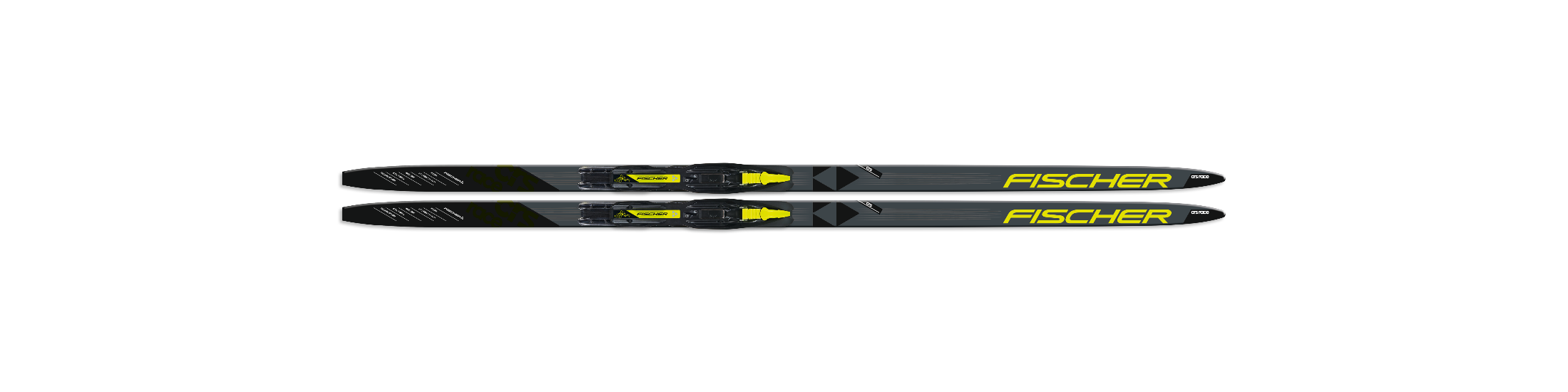 SPRINT CROWN // 130-170 // 51-47-50 // 980g/150cm // Sintec / Crown Tec
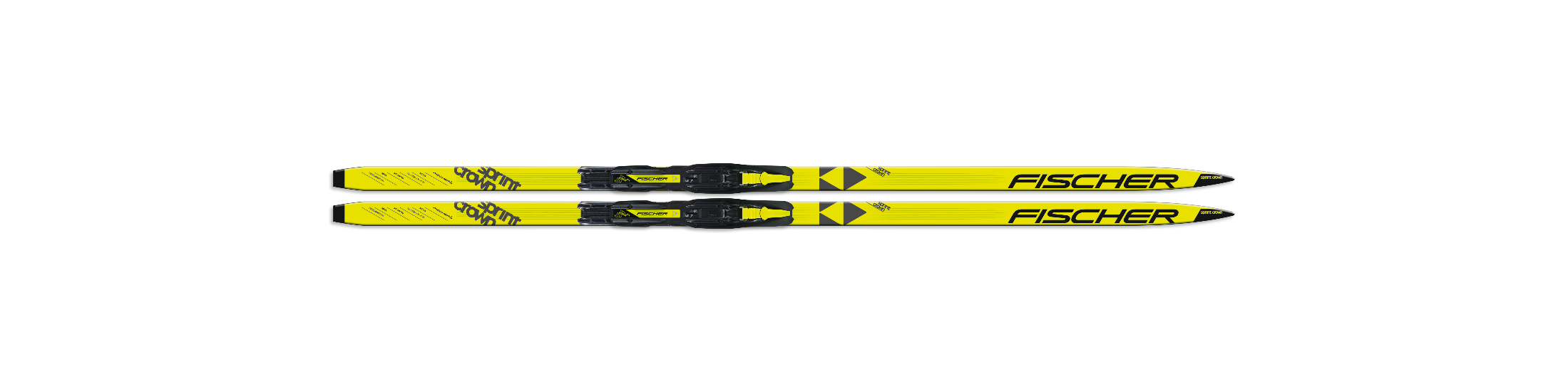 КОЛЛЕКЦИЯ 20|21 // NORDIC // Лыжи // JUNIOR CLASSIC
LINE UP
SNOWSTAR CROWN MTD // 90-140 // 54-48-52 // 690g/110cm // Sintec / Crown Tec
КОЛЛЕКЦИЯ 20|21 // NORDIC // Лыжи // JUNIOR CLASSIC
19 900 P
SPEEDMAX CLASSIC JR
SPEEDMAX CLASSIC JR
Профессиональная классическая юниорская модель нового поколения. Технология холодной склейки, гоночная скользящая поверхность WC Plus и новая структура DTG WC Plus гарантируют максимальный результат на лыжне. Лыжи с платформой IFP.
ПРЕИМУЩЕСТВА ДЛЯ ПОТРЕБИТЕЛЕЙ
- Настоящие гоночные лыжи 	          - Скользящая поверхность World Cup                  - Отличная динамика и прекрасное скольжение
ИНФОРМАЦИЯ
Артикул  Ростовки  Профиль
N57519,  157-187
41-44-44
Вес/Ростовка	850g/172cm
База/Climbing zone      World Cup Plus / Wax
ТЕХНОЛОГИИ
Cold Base  Bonding
ТЕХНОЛОГИИ
Cold Base Bonding;Air Core HM Carbon;DTG World Cup  Plus;CFC - Computer Flex Control;RACE CODE;Finish  First;Prewaxed
КРЕПЛЕНИЯ
Модель
Race Jr Classic  IFP black / yellow  S70119
Classic  Ручная
Air Core HM  Carbon
Артикул  Стиль  Фиксация
DTG World Cup  Plus
CFC - Computer  Flex Control
КОЛЛЕКЦИЯ 20|21 // NORDIC // Лыжи // JUNIOR CLASSIC
16 500 P
CARBONLITE CLASSIC JR
CARBONLITE CLASSIC JR
Профессиональная юниорcкая модель. Облегченный сердечник Air Core Carbon, гоночная скользящая поверхность WC Plus, новая структура DTG WC Plus гарантируют максимальный результат на лыжне. Лыжи с платформой IFP..
ПРЕИМУЩЕСТВА ДЛЯ ПОТРЕБИТЕЛЕЙ
- Настоящие гоночные лыжи                                        - Технологии уровня Кубка мира                                  - Широкий температурный диапазон использования
ИНФОРМАЦИЯ
Артикул  Ростовки  Профиль
N59019,  157-187
41-44-44
Вес/Ростовка	890g/172cm
База/Climbing zone      World Cup Plus / Wax
ТЕХНОЛОГИИ
Air Core Carbon
ТЕХНОЛОГИИ
Air Core Carbon;DTG World Cup Plus;CFC - Computer Flex  Control;Prewaxed;RACE CODE;Finish First;Power Edge
КРЕПЛЕНИЯ
Модель
Race Jr Classic  IFP black / yellow  S70119
Classic  Ручная
DTG World Cup  Plus
Артикул  Стиль  Фиксация
CFC - Computer  Flex Control
Prewaxed
КОЛЛЕКЦИЯ 20|21 // NORDIC // Лыжи // JUNIOR CLASSIC
8 500 P
RCR UNIVERSAL
RCR UNIVERSAL
Спортивные юниорские лыжи. Облегченный сердечник и универсальная скользящая поверхность WC Pro, отличная модель для тренировок и первых соревнований. Модель Universal позволяет освоить классическую и коньковую техники передвижения. Лыжи с платформой IFP.
ПРЕИМУЩЕСТВА ДЛЯ ПОТРЕБИТЕЛЕЙ
- Лыжи для первых побед                           	          - Отличная устойчивость и управляемость - Универсальная модель
ИНФОРМАЦИЯ
Артикул  Ростовки  Профиль
N61019,
127, 137, 147-182
41-44-44
Вес/Ростовка	860g/147cm
База/Climbing zone      World Cup Pro / Wax
ТЕХНОЛОГИИ
Air Channel  Basalite
ТЕХНОЛОГИИ
Air Channel Basalite;Speed Grinding 2.0;Rental Tail  Protector;Power Edge
КРЕПЛЕНИЯ
Модель
Race Jr Classic  IFP black / yellow  S70119
Classic  Ручная
Speed Grinding  2.0
Артикул  Стиль  Фиксация
Rental Tail  Protector
Power Edge
КОЛЛЕКЦИЯ 20|21 // NORDIC // Лыжи // JUNIOR CLASSIC
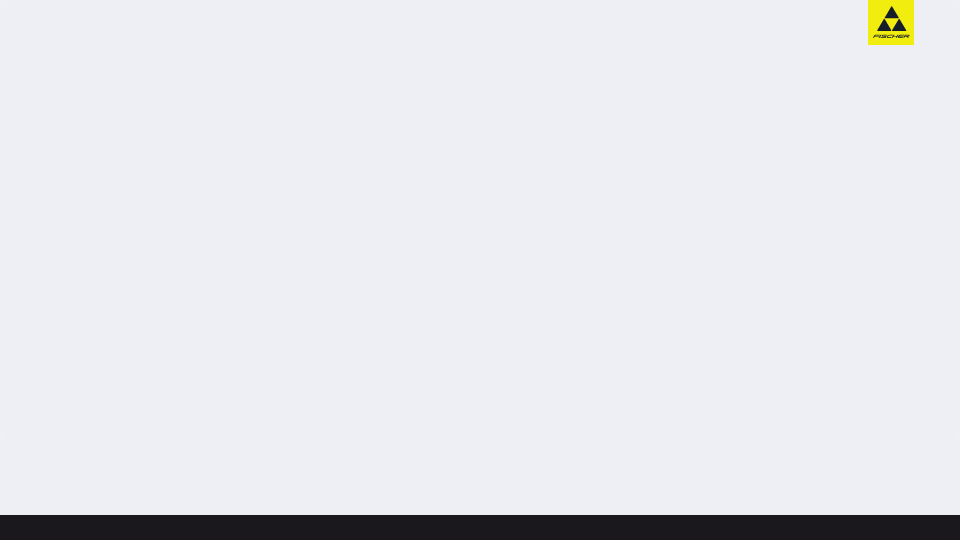 3 200 P
CRS RACE BLACK JR
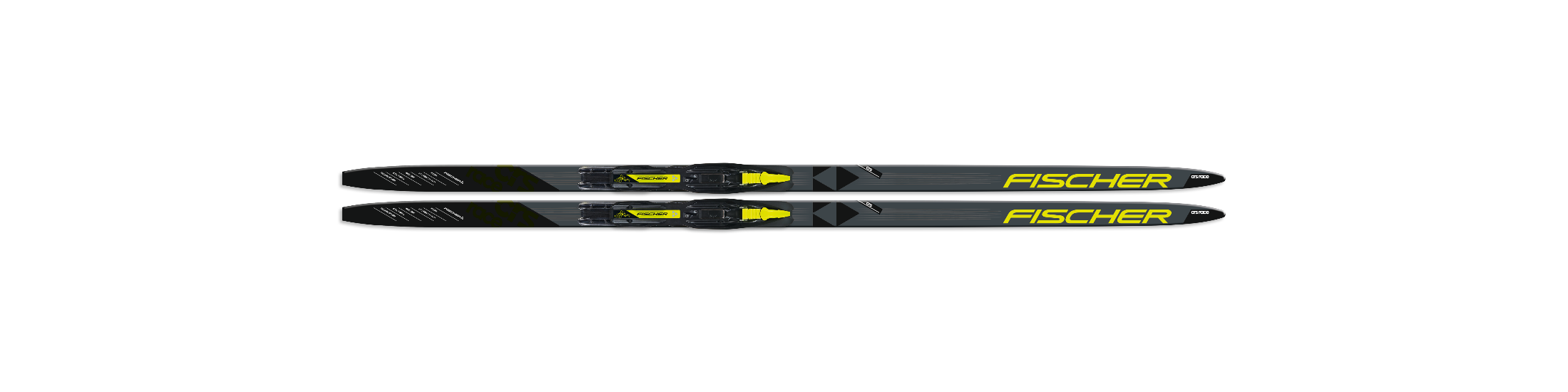 CRS RACE JR
ПРЕИМУЩЕСТВА ДЛЯ ПОТРЕБИТЕЛЕЙ
ИНФОРМАЦИЯ
Универсальная модель для освоения техники классического и конькового ходов. Отличная модель для первых занятий на снегу и уроков физкультуры.
Устойчивые и маневренные
Позволяют освоить коньковый и классический хода
Для любых погодных условий
Артикул:	N62619
Ростовки:	137-177
Профиль:	41-44-44
Вес/Ростовка:	920g / 147cm
База:	Sintec
ТЕХНОЛОГИИ
КРЕПЛЕНИЯ
ОСНОВНЫЕ ТЕХНОЛОГИИ
Air Channel Basalite
Ultra Tuning
Модель:	XC SPRINT JR BLACK/WHITE
Артикул.	S00017 
Стиль:	Combi
Фиксация:	Автоматическая
World Cup Pro base; Ultra Tuning; Air Channel
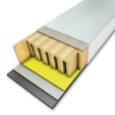 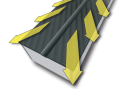 КОЛЛЕКЦИЯ 20|21 // NORDIC // Лыжи // JUNIOR CLASSIC
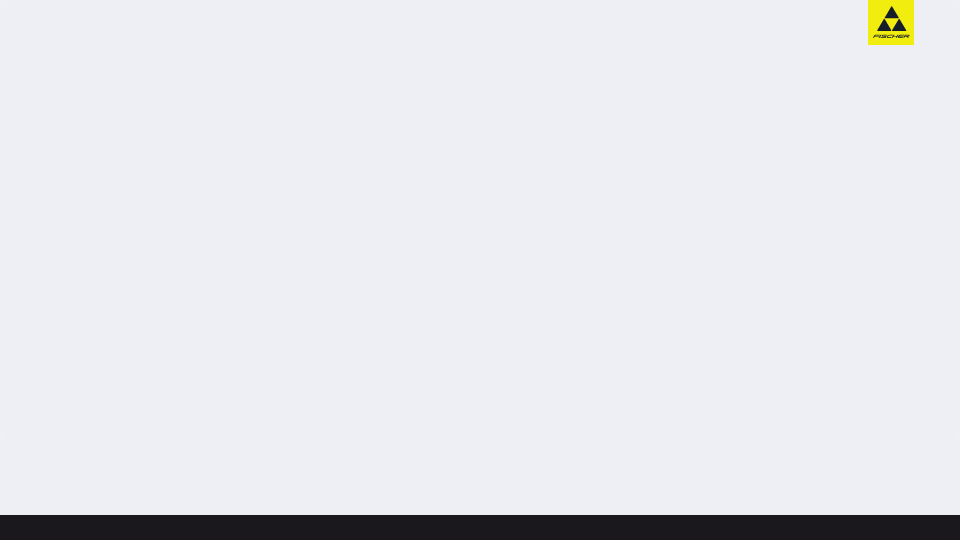 3 500 P
SPRINT CROWN YELLOW
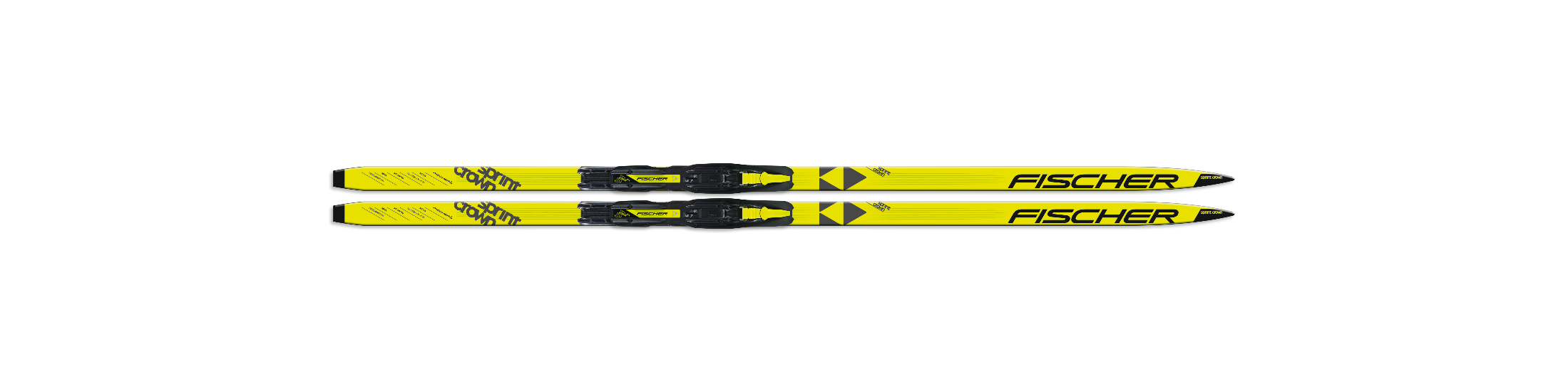 SPRINT CROWN
ПРЕИМУЩЕСТВА ДЛЯ ПОТРЕБИТЕЛЕЙ
ИНФОРМАЦИЯ
Идеальная модель для обучения лыжной технике, как для самых маленьких, так и подростков. Технология насечек Crown обеспечивает уверенное держание в подъём.
- Устойчивые и маневренные
- Идеальные для освоения классического хода
- Подходят для катания и игр на снегу
- Очень эластичные
Артикул:	N63319
Ростовки:	130-170
Профиль:	51-47-50
Вес/Ростовка:	980g / 150cm
База:	Sintec
ТЕХНОЛОГИИ
КРЕПЛЕНИЯ
ТЕХНОЛОГИИ
Air Channel
Crown Tec
Air Channel; Crown Tec; Ultra Tuning
Модель:	XC SPRINT JR BLACK/WHITE
Артикул.	S000017
Стиль:	Combi
Фиксация:	Автоматическая
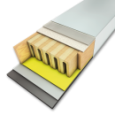 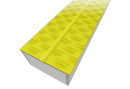 Ultra Tuning
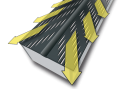 КОЛЛЕКЦИЯ 20|21 // NORDIC // Лыжи // JUNIOR CLASSIC
8 500 P
SNOWSTAR CROWN (с крепл.)
SNOWSTAR CROWN MTD
Стильная модель для самых маленьких лыжников. Более широкий профиль по сравнению с моделью Sprint обеспечивает отличную устойчивость. Система насечек Crown не позволяет лыжам проскальзывать назад. Продаются вместе с креплениями.
ПРЕИМУЩЕСТВА ДЛЯ ПОТРЕБИТЕЛЕЙ
- Легко использовать                                               - Отличное держание                                              - Разработано специально для малышей
ИНФОРМАЦИЯ
Артикул  Ростовки  Профиль
NV64520,  90-140
54-48-52
Вес/Ростовка	690g/110cm
База/Climbing zone      Sintec / Crown Tec
ТЕХНОЛОГИИ
Air Channel
ТЕХНОЛОГИИ
Air Channel;Ultra Tuning;Crown Tec
КРЕПЛЕНИЯ
Модель
Tour Step-In Jr IFP  black / yellow  S70217
Classic  Step-In
Ultra Tuning
Артикул  Стиль  Фиксация
Crown Tec
КОЛЛЕКЦИЯ 20|21 // NORDIC // Лыжи // JUNIOR CLASSIC